PHARMACOLOGY 1
INTRODUCTION TO PHARMCOLOGY
Definition of terms
Pharmacology: the science of the nature, preparation of drugs, the use and their effects on the body.
Drug: any chemical substance that has effect on body tissues used for treatment, relief, diagnosis or prophylaxis of diseases.
Medicine: any drug or remedy.
Pharmacotherapeutics: is the treatment of all aspects of disease with medication to diagnose, treat or cure
Pharamacokinetics: movement of the drug in the body
Pharmacodynamic: describes how a drug act on the body and its effect on the target cell
Ctied
Action of a drug- chemical changes or effects that a drug has on body cells and tissues.
Indication- an illness or disorder for the treatment of which a specific drug has a documented usefulness.
Contra indication- a condition/state that would preclude the administration of a drug
Half-life or half time(t1/2)- time taken for plasma concentration of a drug to fall by half or 50%. E.g paracetamol =2hrs half-life is determined by rate of biotransformation and excretion of a drug hence any disease of the liver and kidney requires the dose to be reduced since t1/2 is prolonged- leading to possible toxicity.
Ctied
Intolerance- low threshold to normal pharmacological action of a drug e.g. usual dose of diazepam-causing coma or respiratory distress due to usual dose of morphine.
Tolerance- decreased response to a drug as a result of continous exposure at the same dose or need to  increase the dose of a drug to achieve the same effect.
Dependence- state arising from repeated periodic or continous administration of a drug that results in harm to the individual and sometimes society.
Ctied
Pharmacy- branch of health science that deals with preparation and dispensing of drugs.
Receptors- macromolecules through which most drugs exert their action. Are found within or on surface of cells.
Placebo- an inactive substance such as saline or distilled water prescribed as if it were an effective dose of a needed medication.
Agonist- drugs that activate receptors do so because they resemble the natural transmitter or hormone.
ctied
Antagonist (blockers)- of receptors are sufficiently similar to the natural substance to be recognized by the receptor and to occupy without activating it.
Inverse agonist- produce effects that are (specifically opposite to those of the agonist)
Potency- is amount(wt) of drug in relation to its effect e.g. if weight-for-weight drug A  has greater effect than drug B then drug A is more potent than drug B. 
Therapeutic efficacy- therapeutic efficacy is the capacity of a drug to produce an effect and refers to the maximum such effect.
Ctied
Therapeutic index/window- it is the maximum tolerated dose divided by minimum curative dose.
Unwanted effects- all drugs have unwanted effects, classified in many ways;
Side effects; responses other than the expected that occur at normal, therapeutic doses. E.g. h/ache, GIT disturbance.
Adverse effects- harmful or serious unpleasant effects occurring at doses intended to be therapeutic. Call for reduction of dose or withdrawal of drug.
SOURCES OF DRUGS
Plant sources eg morphine, atropine, some vitamins
Animal sources eg thyroxine, insulin
Mineral sources eg lithium, magnesium
Microorganisms eg penicillins, cephalosporins
Synthetic eg benzodiazepines, phenothiazines, some vitamins
Bioengineered (recombinant DNA technology) eg human insulin, human growth hormone
Drug naming
Generally drugs have 3 names: 
Chemical name: name indicating the drugs chemical/molecular structure e.g. N-acetyl-p-aminophenol.  
Generic/ Non-proprietary/ Approved name: Drug’s official name e.g. Acetaminophen  
Brand/ Trade name: Name given by the manufacturer; universally accepted e.g. Panadol, Paracetamol, calpol &Tylenol
Drug forms
1.  PILLS:  tablets, capsules
2.  MIXTURES: ingredients dissolved in liquids
EMULSIONS: mixture of two liquids one dispersed through            the other. need to shake
4.  LINCTUS: thick, syrupy substance, used for soothing effect 
5.  INJECTABLES:	IV  (intra-venous), IM  (intra-muscular), SC  (sub-cutaneous), ID  (intra-dermal), Intra-thecal
Ctied
6.  RECTAL: suppositories, analgesics, anti-emetics, enemas
VAGINAL: creams, douches
INHALERS: steroids, broncho-dilators, anaesthetics, oxygen
 TRANSDERMAL: patches, systemic effects, flat surfaces with good vascularity
LOTIONS, LINIMENTS, OINTMENTS, CREAMS: local effect, apply to skin, wound, mucous membranes
Variables that affect drug action
1.  Dose/dosage:
Amount of drug to be given at one time
“Dosage”:  frequency, size, number of doses
Too small of a dose:  little/no effect
Too large of a dose:  adverse effects/toxicity
Increase in dose = greater response 
2.  Patient Size/Body Weight:
The bigger the patient, the bigger the dose
Dose/kilogram/body weight
BSA = “body surface area”
Ctied
3.  Age of Patient:
Neonates, infants, elderly
Children:  depends on age/stage
Pregnancy:  harmful to foetus
Elderly:  physiologic body changes
4.  Genetic Factors:
Inherited variations r/t enzymes, drug elimination systems
5.  Nutritional Factors:
Malnutrition
Smoking/Alcohol
Ctied
6. Gender: 
Except during pregnancy and lactation, gender has been considered a minor factor
Some differences in gender stem from hormonal fluctuations in women during menstrual cycle
7.  Pathologic Conditions:
Liver or kidney disease
GI absorption problems
Cardiovascular Disease
Nausea/Vomiting/Diarrhea
Ctied
8.  Drug-Drug Interactions:
Additive/potentiating effects
Drug interference with absorption of 2nd drug
Displacement
9.  Psychological Effects:
Patient expectations
Patient compliance 
“Placebo” effect
Routes of Drug administration
Oral
Sublingual
Injectables/parenteral
Intramuscular
Intradermal
Subcutaneous
Intravenous
Intrathecal
Rectal
Vaginal
Topical    
Transdermal
Inhalation
Intra osseous
Assignment
Identify the advantages and disadvantages of each route of administration
Phases of drug Action
After administration, medication proceeds through three specific phases of drug action:
    Pharmaceutical phase
    Pharmacokinetic phase
     Pharmadynamic phase
Pharmaceutical phase
Describes stage during which the medication enters the body in one form and changes into another form to be utilized. For example swallowed capsule dissolve into solution
The ability of drug to move into solution is called dissolution
The pharmacokinetic phase
This phase describe how the body works on drugs and consists of four major process
    Absorption
    Distribution
    Biotransformation (metabolism)
    Excretion
Absorption
It is the movement of drugs from their site of administration into the vascular bed which contains the blood and plasma and is where drug molecules travel to reach their site(s) of action
It can be affected by:
Solubility
bioavability- the percentage of medication absorbed
Pharmaceutical processing
PH
Presence or absence of food
Ctied
Drug concentration
Circulation to the absorption site
The absorbing surface
The route of administration
These factors are important considerations in the selection of a drug’s route of administration
Assignment
Determine how each of the above factors affect absorption
Determine the bioavailability of each route of drug administration
Distribution
Distribution of the drug in the body is affected by cardiac output and regional blood flow
Distribution is also influenced by protein binding capacity of the drug, solubility, amount of drug in the plasma, the drugs volume distribution and the ability of the drugs to cross CNS
Biotransformation
Bio-transformation or metabolism refers to the enzymatic alteration of a drug molecule
During bio-transformation some drugs are converted to inactive metabolites ready for excretion
Most drugs are bio-transformed in the liver, others in the renal tissue, lungs, blood plasma and intestinal mucosa
Excretion
In the process of excretion, medications are eliminated from the body unchanged or less as metabolites mostly through renal system but also in lesser amounts through the GIT and respiratory systems and through sweat, saliva and breast milk
Rate of excretion varies with concentration of the drug.
Ctied
SERUM “HALF-LIFE” 
The time required for serum concentration of a drug to decrease by 50%
Determined by rate of metabolism/excretion
Short half-life:  more frequent drug administration
4-5 “half-lifes” required to achieve “steady state” blood concentration
Drug maintenance/equilibrium:  amount of drug given daily = amount eliminated daily
Pharmacodynamic phase
This phase describe the biochemical and physiologic action and effects of drugs in the body
This face occurs when medication reaches target cells, tissue or organ and therapeutic effect results
Most medication are thought to work with a receptor at their site of action
The combination of the cell or structure with the drug is referred to the action 
What occurs as a result of the combination is the effect of the drug
Some medication have direct effect on tissues and cells while others have indirect effect
Medications of action
Medications once they reach their site of action, work through two major two mechanisms
They may alter the cell environment through physical or chemical process or,
Alter cell function, mainly through drug-receptor interactions
Physical and chemical mechanisms
Drugs can alter the environment of the cell through either physical or chemical process that usually do not affect cell function
Physical process include alteration of surface tension,lubrication,absorption,osmosis,and oinized radiation
Drug-Receptor interactions
A receptor is the active site of a cell or tissue that can be occupied by a drug and result in a pharmacologic response
Can be cellular protein, enzymes, carbohydrates or lipids
Drug cannot create a new function in a cell, but can only modify existing cell function
Types of action
Agonists: Enhances the function of the receptor
Antagonist: The drug inhibits or prevents the action of a natural agonist either through competition to the receptor site ot interaction with other components of the effector
Non-receptor- Relatively few drugs act by mechanisms other than combination with receptor sites on cells. These drugs include: Antacids, osmotic diuretics and metal chelating etc
Drug effect
The effect of medication can be immediate or delayed
Other effect of medication can be desired (Beneficial/therapeutic)
Other effects are undesired (adverse or toxic)
Pharmacologic response of drug is related to
Availability of the receptor sites
Location and function of the receptor
Action of the drug on the target cell
Concentration of drug at the receptor
Adverse drug reaction
The term adverse reaction,adverse effect or side effect describe the potential effects that patients experiences as a result of drug therapy
These terms can be used interchangerbly and collectively
The role of the nurse in drug administration
1. Observe Patient’s Rights
   Because of the risks involved in drug administration patients have the right to:
  - be informed of the name, purpose, action & potential side effects of drugs
  - refuse a medication regardless of the consequences
- receive labelled medications safely in accordance with the five (5) rights
  - be adequately informed of the experimental nature of any drug and sign a written consent
  - not receive unnecessary medications
Ctied
2. ensuring that they have the knowledge to ensure the correct administration of drugs. This includes pharmacology, anatomy and physiology, and legal issues.
3. Drug administration- Every registered nurse is legally responsible for the correct administration of drugs. This includes the five “rights” of administration
4. Check for allergies
5. monitor the effect of the drugs that are administered to a client
Common abbreviations used in medication orders/frequency
MANE
MIDI
NOCTE
BD
TDS
QID
STAT
PRN
morning
midday
Night
twice a day
three times a day
four times a day
give immediately
when required when necessary
Ctied
ac
pc
q.h.or 1/24
q2h or 2/24
q4h or 4/24
before meals
after meals
every hour
every two hours
every four hours
Ctied
BUC
O/P.O
S/L

ID
IM
IMI

SC
inside cheek
oral/per oral
sublingal
   (under the tongue)
intradermal
intramuscular
intramuscular injection
subcutaneous
Ctied
SCI
IVI
IVT
NEB
PR
TOP
VAG
subcutaneous injection
intravenous injection
intravenous therapy
nebuliser
per rectum
topical/skin
vaginal
ANTIMICROBIALS
Introduction
Antimicrobials are drugs used for treating infections or infestations from different micro-organisms or invasion of micro-organisms
Used to treat infections caused by organisms that are sensitive to them usually bacteria or fungi or virus
Are broadly classified in 3 ways:
Based on the micro-organism affected e.g antifungals, antivirals, antibiotics
Based on the mechanism of action e.g bacterialcidal or bacterialstatic
Based on their spectrum of activity e.g broadspectrum, narrow-spectrum
ANTIBIOTICSCLASSIFICATION OF ANTIBIOTICS BY MECHANISM OF ACTION
Inhibitors of cell wall synthesis (BetaLactams)
Inhibition of cell wall synthesis – cell wall is an essential component of a bacterial wall. Interrupting its synthesis kills the bacteria (bactericidal)
Penicillins
Cephalosphorins
Monobactams
CONT’
2. Inhibitors of protein synthesis
Inhibition of protein synthesis by binding to bacterial ribosomes – Bacteria like all cells require proteins to carry out most functions such as metabolism, cell division, enzyme activities etc. without protein synthesis bacterial cell functions are inhibited thus arresting growth and development.
tetracyclines
Macrolides
Aminoglycosides
Chloramphenicol
Classification cont..
3. Inhibitors of nucleic acid synthesis
Inhibition of nucleic acid synthesis – they stop synthesis of nucleic acid precursors and therefore there is no formation of tRNA and mRNA in the microbes thus leading to no cellular activities
Sulphonamides
Trimethoprim
Quinolones
Cont..
4. Inhibiting metabolism of folic acid and other components essential for bacterial growth.
5. Alter cell membrane permeability thus allow substances to leak out  thus destabilizing the cell.
Considerations in selection of Antibiotics
Site of infection e.g does drug cross the BBB, is it excreted in breastmilk?
The causative organism
Host characteristics
The general pharmacokinetics and pharmacodynamics of the drug
The severity of the infection in terms of the drug and the dosage
PENICILLINS
All penicillins have the basic structure of a 
    thiazolidine ring attached to a -lactam ring that carries an amino group .
Egs
Methicillin, Amoxicilline, Flucloxacillin, Benzylpenicillin,        
Nafcicillin
Oxacillin
Cloxacillin
Dicloxacillin
Pharmacokinetics
AbsorptionPoor oral absorption of Nafcillin (NOT suitable for oral administration). 
Dicloxacillin, ampicillin, and amoxicillin are acid-stable and relatively well absorbed.
Cont..
Impaired by food, and the drugs should be administered at least 1-2 hours before or after a meal.Intravenous administration is preferred (absorption is complete and rapid)to the intramuscular route because of irritation and local pain from intramuscular injection of large doses. 
Benzathine and procaine penicillins have delay absorption, resulting in prolonged blood and tissue concentrations. 
Are Protein binding drugs.
Cont..
Distribution
Body fluids (eg serum) and tissues with a few exceptions. 
Half life
Penicillin G is approximately 30 minutes; in renal failure, it may be as long as 10 hours. 
Ampicillin and the extended-spectrum penicillins are secreted more slowly than penicillin G and have half-lives of 1 hour.
Excretion
Excreted into sputum, milk and by the kidneys( majority); small amounts are excreted by other routes. 
NB- Excretion can be prolonged by giving probenecid – benemid, benuryl (block tubular excretion of penicillin), allowing drug to accumulate in the body.
CONT’
Examples
a)  Benzylpenicillin- 
      Also called penicillin G or crystalline penicillin. It is administered parenterally. Intravenous route is preferred than  intramuscular route because of irritation and local pain from IM injection of large doses
Dose: 2-4 million units/day in divided doses q4h
b)Benzathine and procaine penicillins-They have delayed absorption resulting in prolonged blood and tissue concentrations.
Dose:  2.4 million units IM
Cont..
Benzathine penicillin is given intramuscularly once every 3 to 4 weeks to prevent re-infection by beta haemolytic streptococcal pharyngitis
c) Penicillin V- It is an oral penicillin for minor infections. It has a narrow antibacterial spectrum
Dose: 125-500 mg po q6-8h
NB: Food interferes with absorption of  these drugs . They should be administered one hour before or after meals
d) Amoxicillin and Ampicillin
Amoxicillin is better absorbed orally than Ampicillin. They are given orally to treat urinary tract infections, sinusitis, otitis, lower respiratory tract infections e.t.c.
AMPICILLIN
Dose:  250-500 mg po q4-6h or by injection
Meningitis:  2 g IV q4h
AMOXICILLIN
Dose:  250-500 mg tds
Children:  25-50 mg/kg/day in three divided doses
Ctied
AUGMENTIN(Amoxicillin + Clavulanate) “CO-AMOXICLAV”
Dose:   1 tab: 375 mg (250 is Amoxicillin)
Give 1 tab q8h, or 875 mg q 12h
Also comes as a suspension, 156 mg/5ml
CLOXACILLIN
Dose:  250-500 mg po q6h or by injection
Use: URIs, sinusitis, UTIs, skin infections
Adverse Reactions:
GIT disturbances
Hypersensitivity reactions may occur. All penicillins are cross-sensitizing and cross reacting. This may present as anaphylaxis, serum sickness ( urticaria, fever, joint swelling and intense pruritis) and skin rash
Seizures and nephrotoxicity may occur
Contraindication
Hypersensitivity to penicillins; 

 Precautions
Pregnancy
Breastfeeding
Hypersensitivity to cephalosporins
Severe renal disease
GI disease 
Asthma
Nursing considerations
Assess input output ratio for hematuria, oliguria since its nephrotoxic.
 Assess bowel pattern before and during treatment – diarrhea, cramping, blood in stool
Assess skin eruptions after penicillin administration and anaphylaxis.
Assess for allergy.
Cont..
Oral suspension shake well before each dose and discard unused portion after 14 days
Adequate fluid intake during diarrhea episodes
Teach patient to wear or carry emergency ID if allergic to penicillins
Treatment of anaphylaxis
Withdraw product
 maintain airway
 administer: epinephrine,aminophylline,
     oxygen, IV corticosteroids
Assignment
Read on cephalosporins
Identify the common cephalosporins used in the Kenya and discuss them according
Which generation cephalosporins do they belong to
Dosage and route of administration
Common side effects
Nursing responsibility
Health messages you would share with a patient
CEPHALOSPORINS
CEPHALOSPORINS & CEPHAMYCINS
Cephalosporins are similar to penicillins, but active and stable to many bacterial b-lactamases hence broader in spectrum of activity. Classified into groups or generations, depending mainly on the spectrum of antimicrobial activity.
FIRST-GENERATION CEPHALOSPORINS
Egs-Cefadroxil 1-2gms daily, cefazolin 1 g IV tds or qds
, cephalexin (Keflex, panixine) 1-4gms daily or 25-50mgs/kg daily, cephalothin, cephapirin, and cephradine (velosef).
Active against gram-positive cocci, such as pneumococci, streptococci, and staphylococci. Cephalosporins are not active against methicillin-resistant strains of staphylococci. 
E coli, K pneumoniae, and Proteus mirabilis are often sensitive.
Anaerobic cocci (eg, peptococcus, peptostreptococcus) are usually sensitive.
Mechanism of action
Inhibits bacterial cell wall synthesis leading to cell death.
 
PharmacokineticsCephalexin (half life 1-2 hrs), cephradine( half life 1hr), and cefadroxil(30-72 mins) are absorbed from the gut;
 injected in blood stream. 
Distributed in urine, tissues and serum. 
Cross placenta. Excreted by kidneys  and in breast milk. 
Cefazolin is the only parenteral cephalosporin still in general use; half life 1-2hrs.
indications
RTIs, urinary tract infections, Otitis media, bone infections, cellulitis or soft tissue abscess. Surgical prophylaxis and Staphylococcal or streptococcal infected patients with a history of penicillin allergy – drug of choice is Cefazolin (penetrate into most tissues).
Side effects
Headache
Dizziness
Weakness
Seizures (high dose)
Nausea
Vomiting
Cont..
Diarrhoea
Anorexia
Glossitis
Anemia
Dyspnoea
Adverse effects
Pseudomembranous colitis
Nephrotoxicity
Renal failure
Pancytopenia
Steven Johnsons Syndrome
Serum sickness reaction(urticaria, fever, joint swelling, pruritus).
Contraindication
Hypersensitivity to cephalosporins
Infants <1 month
Seizures
 
Precautions
Pregnancy
Hypersensitivity
Breastfeeding
Renal
Nursing consideration
Assess sensitivity to penicillin and other cephalosporins
Teach patient not to drink alcohol – reaction may occur
Use yogurt or buttermilk to maintain intestinal flora – decrease diarrhea
Take medicine prescribed for the length of time ordered.
SECOND-GENERATION CEPHALOSPORINS
ExamplesCefaclor (ceflor), cefamandole, cefonicid, cefuroxime axetil (zinacef, ceftin), cefprozil (cefzil), loracarbef (lorabid), and ceforanide and the structurally related cephamycins cefoxitin (mefoxin), cefmetazole, and cefotetan (cefotan),
Pharmacokinetics
Cefaclor (half life 36-54 min), cefuroxime axetil (1-2 hrs) Dose:  125-250 mg po bid, cefprozil (25hrs), and loracarbef (1hr) well absorbed in GIT, muscle and bloodstream. 
Cefotetan (3-5hrs) Im 1-2 g bd, cefoxitin(1hr) given parenterally (im,iv); IM is painful hence avoided. 
Bound to plasma proteins. Metabolized by liver; Cross placenta and Blood Brain Barrier (cefoxitin, cefuroxime), excreted in breastmilk (low conc)
Indications
Management of gram negative bacilli eg H. influenza; E. coli; Neisseria gonorrhea etc. 
The oral drugs treat sinusitis, UTI, skin, bone, joint infections, otitis, or lower respiratory tract infections, septicemia, ; mixed anaerobic infections such as peritonitis or diverticulitis – cefoxitin, cefotetan. 
Cefuroxime is used to treat community-acquired pneumonia, gonorrheal infections
NOTE:
Although cefuroxime crosses the blood-brain barrier, it is less effective in treatment of meningitis than ceftriaxone or cefotaxime and should not be used.
side effects
Dizziness
Headache
Diarrhea Anorexia
Pruritus
Vaginitis
Anaemia
Rash 
Urticaria
Anaphylaxis
Contraindications
Hypersensitivity to cephalosporins or related antibiotics
Seizures

Precautions
Pregnancy
Breastfeeding
Children
Renal/ GI disease
Nursing consideration
Assess nephrotoxicity – increased BUN, creatinine
Take tabs or caps on empty stomach 1hr before or 2hrs after; if GI symptoms increases take with food.
Teach patient if diabetic to use blood glucose testing
No alcohol.
To complete full course of therapy.
To notify doctor if breastfeeding or of any side effects
THIRD-GENERATION CEPHALOSPORINS
Third-generation agents include: cefoperazone, ceftazidime (tazicef, fortaz), ceftizoxime (cefizox), ceftriaxone (rhocephin), cefixime, cefpodoxime proxetil (vantin), cefdinir (omnicef), cefditoren pivoxil (spectracef), ceftibuten (cedax), and moxalactam, cefotaxime (claforan).
Indications
Treat gram negative bacilli 
Ceftriaxone and cefotaxime are approved for treatment of meningitis; active against penicillin-resistant strains of pneumococci.
Uncomplicated UTI, OM, Bronchitis, skin infections, sinusitis, CNS infections, pharyngitis, septicemia, STDs, peritonitis etc
Pharmacokinetics
Well absorbed in GIT, muscle and blood stream (inj).
Bound by plasma proteins, metabolized by liver. Cross placenta and BBB, excreted in breastmilk
Half life cefixime (3-4hrs), ceftriaxone (5-8hrs)
Drug interactions
Increased bleeding – anticoagulants, thrombolytics, NSAIDs
Increased toxicity – aminoglycosides, furosemide, probenecid.
Iron decrease absorption of cefdinir.
FOURTH-GENERATION CEPHALOSPORINS
Cefepime  (maxipime) good activity against P aeruginosa, Enterobacteria, Staph. aureus, and Strep. pneumoniae. 
highly active against haemophilus and neisseria.
Pharmacokinetic
Penetrates well into cerebrospinal fluid. Excreted by the kidneys and has a half-life of 2 hours, and its pharmacokinetic properties are very similar to those of ceftazidime.
Otherwise, its clinical role is similar to that of third-generation cephalosporins.
FIFTH GENERATION CEPHALOSPORIN
ceftaroline fosamil (TEFLARO™):  Active against Gram-positive and -negative bacteria. 

Mode of action- Bactericidal

Indication
Acute Bacterial Skin and Skin Structure Infections
Community-Acquired Bacterial Pneumonia
TREATMET OF ANAPHYLAXIS
Epinephrine, antihistamine and resuscitate if needed.
 
ADVERSE EFFECTS OF CEPHALOSPORINSAllergyCephalosporins are sensitizing and may elicit a variety of hypersensitivity reactions that are identical to those of penicillins, including anaphylaxis, fever, skin rashes, nephritis, granulocytopenia, and hemolytic anemia.
Assignment
Read and make notes on 
Macrolides
Aminoglycosides
MACROLIDES, AMINOGLYCOSIDES AND TETRACYCLINES
MACROLIDES
Group of compounds characterized by a macrocyclic lactone ring (usually containing 14 or 16 atoms) to which deoxy sugars are attached.
Erythromycin – 1-2hrs, Clarithromycin (biaxin)- 4-6hrs, azithromycin(zithromax) – 11-57hrs
 
PHARMACODYNAMIC
Binds to bacteria ribosomal unit and suppress protein synthesis
PHARMACOKINETIC
Protein binding; Metabolized by liver. Excreted in bile, feaces and urine(unchanged product)
INDICATIONS
 Infections caused by neisseria gonorrhea and chlamydia trachomatis.
Mild to moderate upper and lower respiratory tract, skin, soft tissue infections
Intestinal amoebiasis  - erythomycin)
Syphilis - erythro
Endocarditis prophylaxis, PID, Acute OM and gonorrhea - azithromycin
SIDE EFFECTS
Hearing loss
Tinnitus
Nausea
Vomiting
Diarrhoea
Abdominal pain
Stomatitis
Vaginitis
Rash
Pruritus
 Anaphylaxis
Hepatotoxicity
Dysrhythmias
CONTRAINDICATIONS
Hypersensitivity to macrolides
Pre-existing hepatic disease
 PRECAUTIONS
Pregnancy
Hepatic disease
Breastfeeding 
GI disease
Seizure disorder
Geriatric pts
DRUG INTERACTION
Serious dysrrhythmias – ketokonazole, itraconazole, protease inhibitors, verapamil
Increase action of warfarin, diazepam, felodipine, midazolam, quinidine.
NURSING CONSIDERATION
Assess input output ratio and report haematuria, oliguria in renal disease.
Assess hepatic studies – LFTs.
Assess for allergies before treatment and reaction of each medication.
Do not break, crush or chew caps or tabs.
Do not administer by IV or IM push – erythromycin.
Administer oral product with a full glass of water.
Teach pt to report sorethroat, fever, fatigue – indicate superinfection.
Cont..
Teach pt to complete dose regimen
Teach pt to take without food unless if GI symptoms are severe.
Teach pt to notify nurse of diarrhea, dark urine, jaundice and severe abdominal pain.
Teach pt to notify doc if pregnancy is suspected or planned.
AMINOGLYCOSIDES
Aminoglycosides have a hexose ring  to which various amino sugars are attached 
They are water-soluble, stable in solution, and more active at alkaline than at acid pH.
Aminoglycosides include:
 streptomycin, neomycin (mycifradin), kanamycin (kantrex), amikacin (amikin), gentamicin (cidomycin), tobramycin (nebsin), sisomicin, netilmicin (netromycin), paromomycin (humatin) and Gentamycin
Used most widely against aerobic gram-negative enteric bacteria
Mechanism of action
Interferes with protein synthesis in bacterial cell by binding to ribosomal unit / Irreversible inhibitors of protein synthesis, cause bacterial cell death.
PHARMACOKINETICS
Absorbed very poorly from the intact gastrointestinal tract, Inj well absorbed in blood.
excreted in urine and breastmilk (small amnts - streptomycin), cross placental barrier. Poor penetration into CSF. 
Administered intravenously as a 30- to 60-minute infusion.The normal half-life of aminoglycosides in serum is 2-3 hours, increasing to 24-48 hours in patients with significant impairment of renal function.
Cont..
Have a concentration-dependent killing; that is, increasing concentrations kill an increasing proportion of bacteria and at a more rapid rate. 
They also have a significant postantibiotic effect, such that the antibacterial activity persists beyond the time during which measurable drug is present – administer as a single dose
SIDE EFFECTS
Confusion
Depression
Numbness
Hypo or hypertension
Muscle twitching
Splenomegaly
Rash
Alopecia
Dermatitis
Tremors
ADVERSE EFFECTS
Oliguria, hematuria, renal damage, Hepatic necrosis; Ototoxic and nephrotoxic when therapy is continued for more than 5 days, at higher doses, in the elderly, and pts with renal insufficiency
CONTRAINDICATION
PRECAUTION
Bowel obstruction (oral use- neomycin)
Pregnancy
Mild to moderate infections
Hypersensitivty to aminoglycosides, sulfites
Neonates
Mild renal disease
Breastfeeding
Hearing deficits
Parkinson’s disease
Geriatrics
NURSING CONSIDERATION
Assess weight before treatment – dosage
Assess for dehydration.
Assess for renal impairment and vestibular dysfunction (nausea, vomit, headache,dizziness).
Assess blood electrolytes levels
Assess inj sites for redness, swelling, abscess – warm compresses
Cont..
Teach pt to report hypersensitivity (rash, itching, trouble breathing facial edema).
Teach pt to report headache, dizziness, renal impairment.
Teach pt to report loss of hearing, ringing roaring in the ears and feeling of fullness in the head.
TREATMENT OF HYPERSENSITIVITY
Hemodialysis
Exchange transfusion in newborns
May give ticarcillin or carbenicillin (antipseudomonal carbepenicillin
TETRACYCLINES (oral susp,tabs, caps)
One of a group of antibiotics derived from cultures of streptomyces bacteria; tetracycline group.
Chlortetracycline, 
methacycline (rhondomycin), oxytetracycline(terramycin),
 tetracycline (achromycin, tetram, tetralan), demeclocycline (declomycin), 
doxycycline (Adoxa, vibramycin,monodox), lymecycline,
 minocycline(minocin) and Tigecycline (tygacil)
Pharmacodynamic
Inhibits protein synthesis and phosphorylation; bacteriostatic

PharmacokineticsGiven orally Well absorbed from GIT, 6hrly dosage. 
Tetracycline given IV (irritates vein, given by continuous IV infusion). Tigecycline is poorly absorbed orally and must be administered intravenously.
Cont..
Absorption from gut is impaired by food (except doxycycline and minocycline).
Bound by serum proteins. Distributed widely to tissues and body fluids (saliva and tears-minocycline)except for cerebrospinal fluid. Cross the placenta to reach the fetus.
Excreted mainly in bile and urine; milk(less).
CLASSIFICATION based on serum halflife
Short-acting (chlortetracycline, tetracycline, oxytetracycline) – 6-8hrs
Intermediate-acting (demeclocycline and methacycline) – 12hrs
Long-acting (doxycycline and minocycline) – 16 – 18hrs
Tigecycline has a half-life of 36 hours.
Indications
Syphillis, bronchitis, pneumonia, brucellosis, acne
Chlamydia trachomatis (urethritis, cervicitis, rectal infection),typhus, Q fever, abortus fever.
Travellers diarrhea – doxycycline
Uncomplicated gonorrhea in pts allergic to penicillin
Malaria prophylaxis – 100mg daily 1-2 days prior to travel, during travel and 4 wks after return.
Anthrax
Periodontitis
SIDE EFFECTS
Fever 
Headache
Dysphagia
Glossitis
Oral or vaginal candidiasis
Diarrhea
Nausea 
abdominal pain
Pruritus
Flatulence
Photosensitivity
Epigastric disturbance
Vomiting
Discoloration of deciduous teeth, damage bones - avoid  from 4th month of preg until child is 12 yrs
ANTIBIOTICS
CT
CHLORAMPHENICOL (pentamycetin, chloromycetin)
Broad spectrum antibiotic related in its action to the tetracyclines
Uses- Infections caused by H. influenza, Salmonella typhi, rickettsia, neisseria, staph, strept, Escherichia coli.
Pharmocokinetic
Given orally, rapidly absorbed from intestines, distributed in blood including CSF. Conjugated in liver, cross placenta, excreted in urine, breast milk and feces

Drug interaction
Increase action of barbiturates, anticoagulants, antidiabetics
Decrease action of vit B12, folic acid, penicillin and rifampin
Adverse effect
Bone marrow suppression
VANCOMYCIN (Vancocin, vancoled) – class –tricyclic glycopeptide
MOA – inhibits bacterial cell wall synthesis
Uses – Severe staph infections resistant to other antibiotics; pseudomembranous colitis; endocarditis prophylaxis for dental procedures
Given by slow IV infusion and blood levels are measured to control dose.
 Adverse effects – Ototoxicity, nephrotoxicity, venous thrombosis -  often given into a central line.
Flouroquinolones
Effective against gram negative and positive organisms
Examples: Half-lives: ciprofloxacin – cipro, ciloxan (3-5hrs), levofloxacin - quixin (3-7hrs), lomefloxacin (8hrs), norfloxacin – noroxin, chibroxin (3-5hrs), orfloxacin - ocuflox (5-7hrs), gemifloxacin - factive(8hrs); gatifloxacin - zymar (8hrs), and moxifloxacin - vigamox (9-10hrs); nalidixic acid. 
Pharmacodynamic
Inhibits the enzyme DNA gyrase which is responsible for the unwinding and supercoiling of bacteria DNA before it replicates. This then interferes with bacterial replication and causes bacterial cells to die.
Pharmacokinetics
Well absorbed orally and distributed widely in body fluids and tissues. Excreted by the kidneys. 
 Indications
Meningococcal meningitis prophylaxis – Ciprofloxacin
Uncomplicated UTI – Norfloxacin and nalidixic acid
To prevent inhalation anthrax
Treat acute sinusitis caused by gram negative and positive organisms
Bone and joint infections.
Chronic bacterial prostatitis
Cont..
Infectious diarrhea
Treat cysttis caused by E. coli, enterococcus faecalis
 Treat lower respiratory tract infections.
Treat uncomplicated urethral or cervical gonococcal infections caused by Neisseria gonorrhoea
Side effects
Headache
Flatulence
Heartburn
Tremor
GI upset
Rashes
Crystalluria
Tendon rupture
Adverse effects
Seizures
Steve Johnsons Syndrome
Anaphylaxis
Contraindication
Hypersensitivity to ciprofloxacin,or quinolones.
Steven Johnson's syndrome
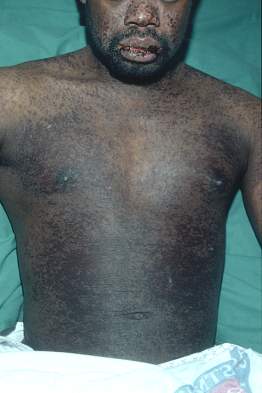 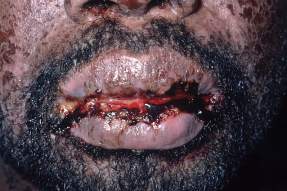 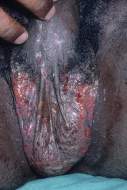 Precaution
Pts with epilepsy – potential of causing seizures - Ciprofloxacin
Children – damages joints - Ciprofloxacin
Elderly or pts with tendon pain – pain and inflammation of the tendons – Ciprofloxacin
Pregnancy
Hypokalemia
Renal disease
Nursing consideration
Obtain culture and sensitivity test.
Pt should be well hydrate during therapy to prevent crystalluria and nephrotoxicity.
Teach pt to complete prescribed course of therapy.
Teach pt not to take drug with dairy products or calcium fortified juices.
Teach pt to shake oral suspensions for 15 secs, not to chew or crush tablets.
Teach pt that photosensitivity may occur – avoid sunlight or use sunscreen  cream to prevent burns.
Take drug 2hrs before or after eating, drinking milk, taking antacids
LINCOSAMIDES
MOA
A chlorinated derivative of lincomycin which is active against gram+cocci and anaerobes. It’s usually concentrated in the bones and joints.
Indications
URTI, LRTI, skin and soft tissue and bone infectios, joint infections and bacteria.
Contraindications
Meningitis, sensitivity to lincomycin, GI disturbances esp.colitis, pregnancy, lactation and infants.concommitant administration with erythromycin.
Ctied
Side effects:
Pseudo membranous colitis, abdominal cramps, taste disorders, diarrhea, hypersensitivity reactions, blood dyscrasia, thrombophlebitis and super infections.
Examples: clindamycin, lincomycin, dalacin-C etc
SULPHONAMIDES
Structural similarity to p-aminobenzoic acid – Vit Bx ,(PABA).
Soluble at alkaline than at acid pH. Most can be prepared as sodium salts, which are used for intravenous administration.
Sulfonamide-susceptible organisms, cannot use exogenous folate but must synthesize it from PABA. 
This pathway is thus essential for production of purines and nucleic acid synthesis. Because sulfonamides are structural analogues of PABA, they inhibit dihydropteroate synthase and folate production.
CONT..
Sulfonamides inhibit both gram-positive and gram-negative bacteria, norcardia, Chlamydia trachomatis, and some protozoa. 
Some enteric bacteria, such as E coli, klebsiella, salmonella, shigella, and enterobacteria. Activity is poor against anaerobes.
Cont..
Divided into three major groups: 
(1) oral, absorbable – Sulfisoxazole (gantrisin) and sulfamethoxazole (gantanol, urobak), sulfadiazine (coptin),  sulfadoxine.
(2) oral, nonabsorbable - Sulfasalazine (azulfidine) 
(3) topical - Sodium sulfacetamide ophthalmic solution or ointment, silver sulfadiazine
Cont..
Para-aminobenzoic Acid (PABA) is also a member of the B vitamins, and is part of the folic acid molecule. PABA itself is readily available in food and is made by our intestinal bacteria. It is known specifically for its nourishment to hair and its usefulness as a sunscreen. 
Sources: PABA is found in liver, brewer’s yeast, wheat germ, whole grains such as rice, eggs, and molasses. It is stored in body tissues and is also synthesized by the natural bacteria flora in our intestines
Cont..
Functions: Para-aminobenzoic acid, as part of the coenzyme tetrahydrofolic acid, aids in the metabolism and utilization of amino acids and is also supportive of blood cells, particularly the red blood cells. PABA supports folic acid production by the intestinal bacteria. PABA is important to skin, hair pigment, and intestinal health. Used as a sunscreen, it also can protect against the development of sunburn and skin cancer from excess ultraviolet light exposure. 
Indications
Although PABA has been much used in attempts to stimulate hair growth and to turn gray hair back to its natural color, it has not had wide success in such uses.
PHARMACODYNAMIC
Inhibits folic acid synthesis/ Inhibits PABA, a bacterial enzyme responsible for synthesizing folic acid; which susceptible bacteria require for growth. This inactivates bacteria preventing or alleviating infection. 
  PHARMACOKINETIC
Well and rapidly absorbed from the intestinal tract. Distributed in body fluids, cross meningeal barrier to enter CSF. Cross placenta, Protein binding; Blood levels generally peak 2-6 hours after oral administration. Metabolised by liver. Excreted in urine and breastmilk.
Indications
UTI.
URTs - Sulfisoxazole and sulfamethoxazole 
Acute toxoplasmosis – 1st line treatment is Sulfadiazine in combination with pyrimethamine (a potent inhibitor of dihydrofolate reductase
Malaria – 2nd line agent Sulfadoxine combined with pyrimethamine (Fansidar).
Meningitis - sulfadiazine
Sulfasalazine (salicylazosulfapyridine) used in ulcerative colitis, enteritis, and other inflammatory bowel disease.
Cont..
Sulfisoxazole and Sodium sulfacetamide ophthalmic solution or ointment is effective treatment for bacterial conjunctivitis and as adjunctive therapy for trachoma. 
Silver sulfadiazine, sulfasalazine for prevention of infection of burn wounds.
SIDE EFFECTS
Nausea
Rashes
Fatigue
Anxiety
Dermatitis
Photosensitivity
Alopecia
crystalluria
ADVERSE EFFECTS
Blood dyscrasias - constituents of the blood are abnormal or are present in abnormal quantity.
Reduced sperm count – sulfasalazine; stop drug
Precipitation in the urinary tract – sulfadimidine ( give plenty of fluids 2-3L of ).
Contraindications
Hypersensitivity to sulfonamides, sulfonylureas, thiazide, loop, salicylate, sunscreen with PABA.
Pregnancy at term
Infants < 2 months
Precaution
Pregnancy
Breastfeeding
Geriatrics
Impaired renal/ hepatic  function
Severe allergy.
Nursing consideration
Assess input output ratio – note color, pH if drug is used for UTIs
Administer on an empty stomach.
Administer with full glass of water to maintain adequate  hydration and prevent crystalluria.
Avoid sunlight
Notify doctor of skin rash, sore throat, fever, mouth sores, unusual bruising.
ANTIVIRALS AND ANTIFUNGALS
ANTIVIRAL AGENTS
Entecavir
Foscarnet
Oseltamivir
Ribavirin
Tribavirin
Zanamivir
Amantadine
Cidofovir
Docosanol
The drugs include:-
Famciclovir (Guanosine nucleoside)
Ganciclovir (synthetic nucleoside analogue)
Valaciclovir (valtrex)
acyclovir (avirax, zovirax)– purine nucleoside analog
Valganciclovir
Pharmacodynamic
Interfere with DNA synthesis needed for viral replication.

Clinical uses
Treatment of herpes simplex virus – famciclovir, valaciclovir
Herpes genitalis (HSV-1, HSV-2) - aciclovir
Varicella infections (herpes zoster / shingles - aciclovir, famciclovir, valaciclovir; chicken pox) herpes simplex encephalitis.
Cytomegalovirus retinitis in people with AIDS – valganciclovir, cidofovir
Cytomegalovirus infections
Respiratory tract viruses e.g. bronchiolitis in infants- tribavirin.
Common side effects
Nausea, Vomiting, Rashes
Hepatic toxicity

Adverse effects
Nephrotoxicity and blood dyscrasias.
Contraindications
Persons with hypersensitivity.
Immunosuppressed individuals
Precautions
Persons with renal/ hepatic disease
Pregnancy and breastfeeding.
Nursing considerations
Assess for signs of infection, anemia.
Assess for pts with a compromised renal system.
Assess culture and sensitivity before treatment, repeat after treatment.
Assess bowel pattern before, during treatment; if severe pain with bleeding occurs, discontinue treatment.
Assess skin reactions – rashes, urticaria, itching.
Assess hepatic and blood studies(RBC, WBC, HB, Hct, bleeding time, blood dyscrasias ).
Administer with 3 L fluids to decrease cyrstalluria when given IV
Take product around the clock in equal intervals to maintain blood levels for duration of therapy.
Teach pt that the medication does not prevent infecting  others or cure condition but control symptoms.
ANTI RETROVIRALS
They are indicated if:-
Pt has significant symptoms related to HIV infection
Pt has documented HIV infection
NOTE
Any HIV positive pregnant woman on first contact is started on ARVs.
CLASSES OF  ANTIRETROVIRALSReverse transcriptase (RT) inhibitors
Nucleoside RT inhibitors (Nucleoside RT inhibitors (NRTI)
MOA-Interferes with HIV replication by inhibiting cell protein synthesis leading to viral death
Abacavir (ABC, Ziagen)
Didanosine (ddI Videx)
Emtricitabine (FTC)
Lamivudine (3TC, Epivir)-also treats hep B
Stavudine (d4T, Zerit )
Zalcitabine (ddC)
Zidovudine (AZT,ZDV Ritrovir)
ii) NNRTI (Non-Nucleoside Reverse Transcriptase Inhibitor)
MOA-binds directly to HIV reverse transcriptase blocking both RNA & DNA activities. They prevent the transfer of information that would allow the virus to replicate and survive            
Delavirdine (DLV)
Efavirenz (EFV- Stocrin, sustiva ) 
Nevirapine (NVP- Viramune)

iii) Nucleotide RT inhibitors (NtNRI) aka nucleotide analogs
Tenofovir (TDF, Viread)
Cidofovir
iv) Protease inhibitors (PI)MOA-block protease activity
Amprenavir (APV)
Atazanavir (ATZ)
Darunavir(DRV)
Fosamprenavir
Indinavir (IDV)
Lopinavir/ ritonavir (LPV/r Kaletra, Aluvia)
Nelfinavir (NFV)
Ritonavir (RTV)
Saquinavir (SQV)
Tipranaviir
v) Fusion inhibitors
MOA-prevents the fusion of the virus with the human cellular membrane, which prevents the HIV virus from entering the cell.
Enfuvirtide (T-20)
Maraviroc 
Vicroviroc 

vi) Integrase inhibitors	
Raltegravir
Contraindications
Persons with hypersensitivity.

Precautions
Pts with renal/ hepatic disease,
Breastfeeding
Pregnancy
Diabetes mellitus – Pis (peripheral insulin resistance and impaired glucose tolerance).
Unwanted effects
CNS-dizziness, headache, myalgia
Gi upsets, N, V, D
Hepatic toxicity, fever and flu-like symptoms, rash
Bone marrow depression
Lipodystrophy
Nursing considerations
Monitor plasma viral load  and CD4 count (decreased CD4 counts, increased viral load are something to worry about)
Assess pts with compromised renal disease (excreted slowly by kidneys)
Administered in equal intervals around the clock.
Teach pt that the medication does not cure condition or prevent infecting others  but control symptoms.
Notify doc of severe side effects.
CONT’
Start Rx before immunodeficiency becomes evident
Aim to reduce plasma viral concentration as much as possible for as long as possible
Use combinations of at least three drugs (2 NRTIs with either a NNRTI or a PI.
Change to a new regimen if plasma viral concentration increases
ANTIFUNGAL AGENTS
Fungal infections are called mycoses.
Classified into:-
Superficial infections
They involve skin, mucous membrane, scalp and nails. Classified as:-
Candidiasis infections – caused by a yeast like fungus that infect mouth, skin and vagina.
CONT’
Dermatomycoses infections – Caused by fungi called dermatophytes that feed on keratin which causes tinea/ ringworm.
Tinea capitis – Ringworm of the  scalp.
Tinea pedis – Athlete’s feet
Tinea cruris – affects the thighs and groin
Tinea barbae – affects skin under beards
ii) Systemic infections
Is the common fungal infection. Examples are:-
Cryptococcal meningitis – the yeast commonly found in pegion droppings
Pulmonary aspergillosis 
Rhinocerebral mucormicosis (fungi found in decaying organic matter).
Invasive pulmonary aspergillosis – cause of death in pts who have received BM transplant.
SYSTEMIC ANTIFUNGAL DRUGS
Amphotericin B (24hrs) – inj vial, oral susp, cream, ointment, lotion, powder for inj
Flucytosine
Azoles - Synthetic compounds classified according to the number of nitrogen atoms in the five-membered azole ring as either:-
Imidazoles -  ketoconazole(nizoral) 2hrs – tabs, oral susp, miconazole (micatin, tetterine), and clotrimazole (neozol), metronidazole (nitroimidazole)
CONT’
Triazoles - itraconazole, fluconazole, and voriconazole 
Echinocandins – Newest class of antifungals. Large cyclic peptides linked to a long-chain fatty acid. Caspofungin, micafungin, and anidulafungin although other drugs are under active investigation. These agents are active against both candida and aspergillus.
SYSTEMIC ANTIFUNGAL DRUGS FOR MUCOCUTANEOUS INFECTIONS
Griseofulvin
Terbinafine (lamisil)

TOPICAL ANTIFUNGAL THERAPY
E.G Nystatin (mycostatin, nilstat, nyaderm, nadostine)
Topical azoles – clotrimazole, ketoconazole and miconazole and econazole (spectazole)
Topical allylamines – Terbinafine, tolnaftate and naftifine are  available as topical creams. Both are effective for treatment of tinea cruris and tinea corporis.
Pharmacokinetic
Highly bound to plasma proteins.
Penetrates poorly CSF, bronchial secretions, aqueous humor, muscle and bones. Metabolised by liver, excreted in urine and breastmilk (amphotericin B); bile and feces, require acid pH for absorption(azoles).

Pharmacodynamic
Binds to sterols in the fungal cell membranes which changes membrane permeability and allows loss of potassium and small molecules from cells. This action results in cell impairment or death.
NYSTATIN
Pharmacokinetic
Binds to walls of fungi disrupting its integrity. Poor oral absorption therefore treats infections of the intestinal tract or  is applied locally. 

 Clinical uses
Treats candida infections of the oral mucous membranes and the GIT .

Unwanted effects
May include NVD
CLOTRIMAZOLE AND MICONAZOLE
Clinical uses
Effective treatment of vaginal candidiasis – clotrimazole vaginal pessaries
Oropharyngeal infections and oral candidiasis in children – miconazole gel
KETOCONAZOLE
Well absorbed orally but poor topical absorption
Adverse effect – jaundice, nausea, drowsiness, somnolence
 clinical uses
Severe candidiasis 
Other systemic fungal infections
Treatment of prostate cancer and Cushing syndrome
ITRACONAZOLE
Clinical uses
Systemic candidiasis up to 14 days 
Dermatophyte infections.
Take capsules after food for max absorption.
Contraindication – pts with liver disease.

FLUCONAZOLE
Clinical uses
Systemic Candidiasis (vaginal, oral) and cryptococcal infections
Oropharygeal, intestinal candidiasis
Adverse effects – liver damage
GRISEOFULVIN
Administered orally to treat fungal infections of skin (ringworm of scalp) where local treatment is inadequate
TERBINAFINE
Given orally for tinea infections of nails or skin and topically to nails for a long period.
AMPHOTERICIN B (inj, oral susp, creams, lozenges)
 Clinical uses
Systemic infections – candidiasis, cryptococcal meningitis and histoplasmosis.
Acute oral candidiasis - lozenges 
Adverse effects – Nausea, vomiting, fever, renal damage. Hypo-kalemia, natremia and magnesemia
FLUCYTOSINE
Effective against candida albicans and Cryptococcus. 
NOTE: Reduce dose in pts with impaired kidney function.
Side effects -  Depress the blood count.

Clinical uses
Treatment of tinea infections of skin or nails
General side effects
Headache 
Fever chills
Nausea 
Vomiting
Anorexia
Irritation
Burning sensation
Somnolence - keto
General adverse effects
Seizures
Hemorrhagic GE
Thrombocytopenia
Leukopenia

General Contraindication
Hypersensitivity
Severe bone marrow depression
General precaution
Pregnancy
Renal/ hepatic disease
Anemia
Breastfeeding
Children < 2yrs
Hypo-kalemia, natremia and magnesemia
Drug interaction
Increased nephrotoxicity – aminoglycosides, vancomycin
Increased hypokalemia – corticosteroids, digoxin. Thiazides.
Increased hepatoxicity  - alcohol
Increased anticoagulant effects – warfarin,
Nursing consideration
Assess for allergic reaction – rash, photosensitivity, urticaria, dermatitis
Assess input output – decreased output, changes in specific gravity
Assess blood studies – CBC, K, Na, Ca, Mg q 2wks; BUN and creatinine wkly.
Assess wght wkly – increased wght over 2wks indicates edema and renal damage should be considered.
Administer with food to decrease GI symptoms – ketoconazole.
Administer topical drugs to affected and surrounding area, do not cover with dressing.
CONT’
Teach pt that long term therapy may be required to clear infection (2wks to 3months).
Teach pt to avoid harzadous activities if dizziness occurs.
Use alternative contraceptive method while taking ketoconazole.
For topical application
Teach pt to apply with gloves to prevent further infection, not to cover with occlusive dressing.
Teach on proper personal hygiene, handwashing technique, nail care.
To avoid alcohol because nausea, vomiting, hypertension may occur.
To use medical asepsis (handwashing) before and after each application; to change socks and shoes daily during treatment of tinea pedis
ANTI MALARIALS AND CYTOTOXICS
Assignment
Make notes using the following headings
Mode of action
Side effects
Indications
Contraindications
Examples in the class
Nursing responsibility
For the following drugs
Polyene macrolides
Echinocandins
Allylamines
ANTIMALARIALS
Four species of plasmodium cause human malaria: 
Plasmodium falciparum(responsible for serious complications and deaths), 
P vivax,
 P malariae, 
P ovale. 
 (mosquito)sporozoites- (liver) schizonts/hypnozoites- (liver/bloodstream)- trophozoites then merozoites-gametocytes(mosquito bites) which then develop into sporozoites in the mosquito  and cycle continues
Drug resistance is an important therapeutic problem, most notably with P falciparum
Drug classification of antimalarials
They are classified in terms of the action against the different stages of the life cycle of the parasite 
Drugs used to treat the acute attack- act on erythrocytic forms of the plasmodium and are called blood schizonticidal agents

Drugs that effect a radical cure (strike at the root of the infection) –act on the parasites in the liver and are called tissue schizonticidal agents e.g Primaquine and Tafenoquine
iii) Causal prophylactic drugs/drugs used for chemoprophylaxis-they block the link between the exoerythrocytic stage and the erythrocytic stage and thus prevent the development of malarial attacks e.gs Chloroquine, Mefloquine, Proguanil, Pyrimethamine, Dapsone and Doxycycline.
       They are often used in combinations

 iv) Drugs used to prevent transmission-they destroy the gametocytes thus preventing transmission by mosquitoes e.g Primaquine, Proguanil, Pyrimethamine
DRUGS USED TO TREAT THE ACUTE ATTACK
Examples
 Quinolone methanols e.g. Quinine and Mefloquine
 4-aminoquinilones e.g Chloroquine
 Halofantrine
Inhibitors of folate synthesis e.g Pyrimethamine and Proguanil
Atovaquine
QUININE
It is derived from the bark of the cinchoma tree.
MOA
Associated with inhibition of the parasite haem polymerase

Indication
It is the main therapeutic agent for P. falciparum

Pharmacokinetics
Well absorbed and is given orally as 7 day course but can also be given as a slow IV infusion for severe P. falciparum infections and in patients who are vomiting
The half-life is 10 hours. Metabolized in the liver and excreted in urine within 24 hours
Unwanted Effects
Bitter taste hence oral compliance is poor
It is irritant to the gastric mucosa and can cause nausea and vomiting
Cinchonism symptoms - Tinnitus, headache, nausea, dizziness, flushing, and visual disturbances.
Hypersensitivity reactions include skin rashes, urticaria, angioedema, and bronchospasm, black water fever (rare severe illness that includes marked hemolysis and hemoglobinuria in the setting of quinine therapy).
CONT’
Hematologic abnormalities include hemolysis (especially with G6PD deficiency), leukopenia, agranulocytosis, and thrombocytopenia. 
Thrombophlebitis – IV administration
Severe hypotension - follow too-rapid intravenous infusions of quinine or quinidine. 
Hypoglycemia through stimulation of insulin release; this is a particular problem in severe infections and in pregnant patients, who have increased sensitivity to insulin.
Unwanted effects cont’Severe hypotension - follow too-rapid intravenous infusions of quinine or quinidine.
Contraindications
Pregnant women in the third trimester - Quinine can stimulate uterine contractions. 
However, this effect is mild, and quinine and quinidine remain the drugs of choice for severe falciparum malaria even during pregnancy. 

Quinine (or quinidine) should be discontinued if signs of severe cinchonism, hemolysis, or hypersensitivity occur.
Precaution
Patients with underlying visual or auditory problems.
Pts with underlying cardiac abnormalities. 

Drug interaction
Absorption blocked by aluminum-containing antacids. 
Quinine can raise plasma levels of warfarin and digoxin.
Nursing consideration
Assess BP, pulse, watch for Hypotension, tachycardia.
Assess hepatic and blood studies.
Assess for cinchonism.
Administer drugs with food to decrease GI upset
Teach patient not to breastfeed while taking this drug.
To avoid OTC preparations.

TREATMENT OF OVERDOSE
Multiple doses of activated charcoal
MEFLOQUINE HYDROCHLORIDE
A synthetic 4-quinoline Effective therapy for many chloroquine-resistant strains of P falciparum and against other species. 
Recommended chemoprophylactic drugs for use in most malaria-endemic regions with chloroquine-resistant strains.Pharmacokinetics
Only be given orally because severe local irritation occurs with parenteral use. It is well absorbed, and peak plasma concentrations are reached in about 18 hours. 
Protein-bound, distributed in tissues, and eliminated slowly in feces, allowing a single-dose treatment regimen. Half-life is about 20 days, allowing weekly dosing for chemoprophylaxis. 
The drug can be detected in the blood for months after the completion of therapy.
Antimalarial Action 
Blood schizonticidal activity against P falciparum and P vivax, but it is not active against hepatic stages or gametocytes. The mechanism of action of mefloquine is unknown.Clinical Uses
Chemoprophylaxis - effective in prophylaxis against most strains of P falciparum and probably all other human malarial species as well.
Treatment of most falciparum malaria – bt not appropriate for treating individuals with severe or complicated malaria since quinine and quinidine are more rapidly active and drug resistance is less likely with those agents.
Adverse EffectsNausea, vomiting, dizziness, sleep and behavioral disturbances, epigastric pain, diarrhea, abdominal pain, headache, rash, and dizziness.
Contraindications & Cautions
History of epilepsy, psychiatric disorders, arrhythmia, cardiac conduction defects
Hypesensitivity to mefloquine. 

Precaution
Young children. 
Pregnancy
CHLOROQUINE
A synthetic 4-aminoquinoline. In use since 1940. Can be given orally, IM or slow IV infusion.
Pharmacokinetics 
Absorbed from the gastrointestinal tract, rapidly distributed to the tissues and metabolized by liver. Excreted in the urine with an initial half-life of 3-5 days but a much longer terminal elimination half-life of 1-2 months.
Antimalarial actionBlood schizonticide. effective against P vivax, P ovale, and P malariae but resistant to P falciparum.                                                                                                                                        It is not active against liver stage parasites (exo erythrocyte stages) or  gametes.
Mechanism of actionRemains controversial. Chloroquine probably acts by concentrating in parasite food vacuoles, preventing the polymerization of the hemoglobin breakdown product, heme, into hemozoin, and thus eliciting parasite toxicity due to the buildup of free heme.

Indications
Drug of choice in the treatment of non-falciparum and sensitive falciparum malaria. 
It rapidly terminates fever (in 24-48 hours) and clears parasitemia (in 48-72 hours) caused by sensitive parasites. 
Chemoprophylactic agent in malarious regions without resistant falciparum malaria. Eradication of P vivax and P ovale requires a course of primaquine to clear hepatic stages.
Treatment of amebic abscesses that fail initial therapy with metronidazole
Adverse EffectsPruritus, Nausea, vomiting, abdominal pain, headache, anorexia, malaise, blurring of vision, Dosing after meals may reduce some adverse effects. 
Severe hypotension and respiratory and cardiac arrest - Large intramuscular injections or rapid intravenous infusions. 
NB/ Parenteral administration of chloroquine is best avoided, but if other drugs are not available for parenteral use, it should be infused slowly.
Contraindications
Patients with psoriasis - in whom it may precipitate acute attacks of these diseases. 
Pts with retinal or visual field abnormalities or myopathy. 
NB// It is considered to be safe in pregnancy
Precaution
Patients with a history of liver disease or neurologic or hematologic disorders. 
Drug interaction
Kaolin (anti diarrhoeal )and calcium- and magnesium-containing antacids interfere with the absorption of chloroquine.
DRUGS THAT EFFECT A RADICAL CURE
PrimaquineDrug of choice for the eradication of dormant liver forms of P vivax and P ovale.PharmacokineticsA synthetic 8-aminoquinoline.
Well absorbed orally, reaching peak plasma levels in 1-2 hours. The plasma half-life is 3-8 hours. Distributed to the tissues. Metabolized and excreted in the urine.
Antimalarial Action 
Active against hepatic stages of all human malaria parasites. 
It is the only available agent active against the dormant hypnozoite stages of P vivax and P ovale. Also gametocidal against the four human malaria species. 
Primaquine acts against erythrocytic stage parasites, but this activity is too weak to play an important role. 
The mechanism of antimalarial action is unknown.
Clinical Uses
i) Therapy (radical cure) of acute vivax and ovale malariaii) Chemoprophylaxis of malaria-Potential toxicities of long-term use remain a concern, and primaquine is not routinely recommended for this purpose.iii) Gametocidal actioniv) Pneumocystis jiroveci infection-The combination of clindamycin and primaquine
Adverse Effects
Well tolerated. Nausea, epigastric pain, abdominal cramps, and headache, 
Symptoms are more common with higher dosages and when the drug is taken on an empty stomach. 
More serious but rare adverse effects include leukopenia, agranulocytosis, and cardiac arrhythmias.
Contraindications & Cautions
Patients with a history of granulocytopenia or methemoglobinemia, 
Those receiving potentially myelosuppressive drugs (eg, quinidine)
It is never given parenterally because it may induce marked hypotension.Patients should be tested for G6PD deficiency before primaquine is prescribed. 
Avoided in pregnancy because the fetus is relatively G6PD-deficient and thus at risk of hemolysis.
ANTIBIOTICS USED IN MALARIA TREATMENT
Tetracycline and doxycycline - erythrocytic schizonts of all human malaria parasites. 
Clindamycin (active against erythrocytic schizonts) and quinine or quinidine in those for whom doxycycline is not recommended, such as children and pregnant women. 

Azithromycin has also shown promise
ARTEMISININ & ITS DERIVATIVES
Artemether
Artesunate
Blood schizonticides. Lipid soluble and used for oral, IM and rectal administration.

Pharmacokinetics
Half life is 1-4 hrs, metabolized in liver

Adverse effects
GIT-Nausea and vomiting, diarrhea, anorexia
Pain at injection site
Skin reactions
Hypotension
Bradycardia
Contraindication-pregnancy
Artemether / lumefantrine (coartem)
Mechanism of action
Blood schizonticide

Pharmacokinetic
Rapidly absorbed after oral administration, high protein bound; half life 2-6 hrs. Metabolized in liver (into active metabolite dihydroartemisinin). Excreted in urine.
Dosage depends on weight
Single tab = 20mg artemether and 120 mg Lumefantrine
5-14kg         – 6 tabs over 3 days 
15 – 24 kgs  – 2 tabs Bd x 3/7
25 – 34kg     – 3 tabs BD x 3/7
 > 35 kgs       - 4 tabs BD x 3/7

NOTE
The second dose is taken after 8 hrs of first dose. Then subsequent doses BD.

Contraindication
Hypersensitivity to coartem.
Side effects
N & V
Dizziness
Fatigue
Headache
Myalgia
Asthenia
Hepatomegaly
Pyrexia

Nursing consideration
Take drug with food
For those who cannot take tables whole, crush and mix with water.
If pt vomits dose within 1-2 hrs , give another dose.
CYTOTOXIC DRUGS (ANTINEOPLASTICS)
These are drugs used in the treatment of benign and malignant tumors (cancerous).i.e. neoplastic diseases.
Classification:
Alkylating agents=nitrogen mustard,chlorambucil,thiotepa etc
Antimetabolites=methotrexate,azathioprine,cytarabine etc
Vinca alkaloids=vincristine,vinblastine etc
 Cytotoxic Antibiotics- dactinomycin, adriamycin, mithramycin, bleomycin etc
Miscellaneous agents= anastrozole, asparaginase, procarbazine, hormones (e.g. tamoxifen) etc
Ctied
MOA
They impair DNA synthesis or bind with DNA, interfere with the microtubule assembly causing metaphase arrest and finally interfere with replication process 

A) Anastrozole: dose 1mg OD.
Indication
Advanced breast cancer in postmenopausal women with disease progression after therapy tamoxifen.
Ctied
Contraindication
Pre-menopausal age
Side effects
Asthenia, nausea, vomiting, headache, hot flashes, back pain, dyspnoea, rash, peripheral oedema, depression, paresthesia, sweating, increased appetite and weight gain.

b) Vincristine: dose for children 2mg/m2 (meter square) weekly. For adult 1.4mg/m2 weekly.
Ctied
Indications:
Leukaemias, Hodgkin’s disease, malignant lymphomas, neuroblastom, wilms’ tumor, AIDS-related Kaposi’s sarcoma, small cell lung cancer.
Contraindications
Hypersensitivity to the drug, demyelinating form of charcot-marie-tooth syndrome.
Side effects
Alopecia, leucopenia, neuritic pain, constipation, paresthesia, difficult in walking, slapping gait, loss of deep-tendon reflexes, muscle wasting, allergic reactions, weight loss, nausea and vomiting ,oral ulceration, diarrhea, paralytic ileus, intestinal necrosis, polyuria, dysuria, urinary retention, hypertension, hypotension ,and serous bone marrow depression may occur.
ANTITUBERCULOTICS
Indications 
Pulmonary tuberculosis, with other antituberculotics
Meningococcal meningitis carriers – Rifampin,
Effects on Lab Test Results
• May increase ALT (alanine aminotransferase), AST(aspartate aminotransferase), alkaline phosphatase, bilirubin, and uric acid levels. May decrease hemoglobin level. 
 
Side effects
Nausea, vomiting, anorexia, rash. 

Adverse reactions
Renal failure, nephrotoxicity, ototoxicity, hepatic necrosis

Contraindications
Pts with severe renal disease
Hypersensitive pts
Precautions
Pregnancy
Breastfeeding
Hepatic disease
Nursing consideration
Assess signs of anaemia: fatigue, Hb etc
Assess hepatic studies every week: AST, ALT, bilirubin
Assess renal status before and every month:  creatinine, BUN, output, urinalysis.
Assess hepatic status: decreased appetite, jaundice, dark urine, fatigue.
Administer on empty stomach, 1 hr before meals or 2 hrs after (isoniazid and rifampin). For the patient who can't tolerate capsules on an empty stomach, give drug with meals and a full glass of water.
Administer antiemetic if vomiting occurs.
NRSG CONSIDERATIONS CONT’
Teach pt compliance with drug is necessary.
Teach pt that schedule appointments be kept; since relapse may occur.
Teach pt to avoid alcohol during therapy.
Warn patient that he may feel drowsy and that drug can turn body fluids(urine, sputum) red-orange and permanently stain contact lenses – Rifampin, Rifabutin, Rifapentine
Advise a woman using hormonal contraceptive to consider another form of birth control – increase rate of estrogen breakdown..
Advise patient to contact prescriber if he experiences fever, loss of appetite, malaise, nausea, vomiting, dark urine, or yellow discoloration of the eyes or skin – hepatotoxicity.
Drug may cause hemorrhage in neonates and mother when drug is given during last few weeks of pregnancy. Monitor clotting parameters closely, and treat with vitamin K as needed. – Rifampicin.
i) RIFAMPICIN
Semisynthetic derivative of rifamycin, an antibiotic produced by Streptomyces mediterranei. It is active in vitro against gram-positive and gram-negative cocci, some enteric bacteria, mycobacteria, and chlamydia. 

Pharmacodynamic
Inhibit bacterial and mycobacterial RNA synthesis by binding to DNA-dependent RNA polymerase, blocking RNA transcription; bactericidal.
 
Pharmacokinetic
Well absorbed after oral administration and excreted through the liver into bile. It then undergoes enterohepatic recirculation, with the bulk excreted as a deacylated metabolite in feces and a small amount in the urine. Distributed widely in body fluids and tissues.Highly protein-bound, and adequate cerebrospinal fluid concentrations are achieved only in the presence of meningeal inflammation.
Clinical uses
Leptomatous leprosy (mycobacterium leprae) in combination with dapsone or other antileprotic drugs (Clofazimine - lamprene)
Eliminate meningococcal carriage - Dosage 600 mg twice daily for 2 days can. 
Prophylaxis in contacts of children with Haemophilus  influenzae type b disease - 20 mg/kg/d for 4 days, 
Rifampin combined with a second agent is used to eradicate serious staphylococcal infections such as osteomyelitis and prosthetic valve endocarditis.
 
Side effectsHarmless orange/ orange red color to urine, sweat, tears, and contact lenses (soft lenses may be permanently stained). 

Adverse effects 
Thrombocytopenia, and nephritis, jaundice and occasionally hepatitis
If administered less often than twice weekly, it causes a flu-like syndrome characterized by fever, chills, myalgias, anemia, and thrombocytopenia and sometimes is associated with acute tubular necrosis. 
Interactions
Drug-drug
Rifampin decrease the effectiveness of Acetaminophen, analgesics, anticonvulsants, corticosteroids, doxycycline, enalapril, fluoroquinolones, hormonal contraceptives, nifedipine, ondansetron, ritonavir, sulfonylureas and Zidovudine.
Interactions cont’
Rifampin and Isoniazid - May increase risk of hepatotoxicity.
Ketoconazole - May interfere with absorption of rifampin.
Macrolide antibiotics, protease inhibitors - May inhibit rifampin metabolism but increase metabolism of other drug.
Probenecid - May increase rifampin levels.
Rifampin + Alcohol use - May increase risk of hepatotoxicity.
Laboratory tests
May increase eosinophil counts. May decrease platelet and WBC counts. 
May alter standard folate and vitamin B12 assay results. 

2) ISONIAZID (chemical class: INH – Isonicotinic acid hydrazide)Most active drug for the treatment of tuberculosis caused by susceptible strains. Freely soluble in water.
The usual dosage of isoniazid is 5 mg/kg/d; a typical adult dose is 300 mg given once daily

Mechanism of ActionIsoniazid inhibits synthesis of mycolic acids, which are essential components of mycobacterial cell walls. / Bactericidal interference with lipid, nucleic acid synthesis in actively growing tubercule bacilli.
Pharmacokinetic
Rapidly absorbed from the intestines. Cross placenta and meningeal barrier to the CSF. Metabolised in the liver. Excreted in breasmilk and kidneys
 
Isoniazid groups
Rapid inactivators – Have low conc of isoniazid in their blood.
Slow inactivators – Have high conc of isoniazid in their blood.

Isoniazid as a single agent is also indicated for treatment of latent tuberculosis. The dosage is 300 mg/d (5 mg/kg/d) or 900 mg twice weekly for 9 months.
Adverse ReactionsRelated to dosage and duration of administration.Immunologic reactionsFever and skin rashes; Drug-induced systemic lupus erythematosus.Direct toxicityIsoniazid-induced hepatitis is the most common major toxic effect. Peripheral neuropathy in dosages greater than 5 mg/kg/d dose. 
Neuropathy is due to a relative pyridoxine deficiency. Isoniazid promotes excretion of pyridoxine, and this toxicity is readily reversed by administration of pyridoxine in a dosage as low as 10 mg/d. 
Central nervous system toxicity (less common) includes memory loss, psychosis, and seizures. These may also respond to pyridoxine.Miscellaneous other reactions include hematologic abnormalities, provocation of pyridoxine deficiency anemia, tinnitus, and gastrointestinal discomfort.
PrecautionPregnancy
Renal/ hepatic disease
Diabetic retinopathy
Cataract
Ocular defects
Child <13yrs 
Drug interaction
Isoniazid reduce metabolism of warfarin, rifampin,phenytoin
Decreases absorption of aluminium antacids
Decrease effectiveness of BCG vaccine and ketoconazole.
3) ETHAMBUTOL
A synthetic, water-soluble, heat-stable compound.
As with all antituberculous drugs, resistance to ethambutol emerges rapidly when the drug is used alone. Therefore, ethambutol is always given in combination with other antituberculous drugs.

Clinical UseIn combination with isoniazid or rifampin for treatment of tuberculous meningitis. 
 
Mechanism of action
May suppress bacterial multiplication by interfering with RNA synthesis in actively dividing bacteria.

.
Pharmacokinetic
Well absorbed from the gut. About 20% of the drug is excreted in feces and 50% in urine in unchanged form. Ethambutol accumulates in renal failure, and the dose should be reduced by half if creatinine clearance is less than 10 mL/min. 
Crosses the blood-brain barrier only if the meninges are inflamed
Adverse ReactionsHypersensitivity is rare. 
The most common serious adverse effect is retrobulbar neuritis also known as optic neuritis(inflmtn of optic nerve), resulting in loss of visual acuity and red-green color blindness (dose-related side effect is more likely to occur at doses of 25 mg/kg/d continued for several months). At 15 mg/kg/d or less, visual disturbances are very rare.
 Periodic visual acuity testing is desirable if the 25 mg/kg/d dosage is used – q 6 months
Contraindication
Children too young to permit assessment of visual acuity and red-green color discrimination.
4) PYRAZINAMIDE
Relative of nicotinamide, stable, and slightly soluble in water. 
It is inactive at neutral pH, but at pH 5.5 it inhibits tubercle bacilli and some other mycobacteria. 
Taken up by macrophages and exerts its activity against mycobacteria residing within the acidic environment of lysosomes.Pyrazinamide is converted to pyrazinoic acid (the active form of the drug) by mycobacterial pyrazinamidase.

Pharmacokinetic
Well absorbed from the gastrointestinal tract and widely distributed in body tissues, including inflamed meninges. The half-life is 8-11 hours. Metabolized by the liver, excreted by kidneys
Mechanism of action
Inhibits growth of mycobacterium tuberculosis by decreasing the blood pH levels. 

Adverse ReactionsMajor adverse effects of pyrazinamide include hepatotoxicity (in 1-5% of patients), nausea, vomiting, drug fever, and hyperuricemia (may provoke acute gouty arthritis).
 
Contraindications
Pts with acute gout - pyrazinamide
5) STREPTOMYCIN SULFATE 
It is a second-line anti-TB drug
The typical adult dose is 1 g/d (15 mg/kg/d). 
Very effective against M. tuberculosis . Most tubercle bacilli are inhibited by streptomycin, 1-10 mcg/mL, in vitro. Resistant strain develop in about 6 weeks if used alone.

PharmacokineticPenetrates into cells poorly and is active mainly against extracellular tubercle bacilli. Streptomycin crosses the blood-brain barrier and achieves therapeutic concentrations with inflamed meninges.
Mechanism of action
Binds to negatively charged sites on the bacterial outer cell membrane disrupting cell integrity; Binds to bacterial ribosomal unit and inhibits protein synthesis. Both actions are bactericidal.

Clinical UseStreptomycin sulfate is used when an injectable drug is needed or desirable(OD).
Individuals with severe, possibly life-threatening forms of tuberculosis, eg, meningitis and disseminated disease.
Treatment of infections resistant to other drugs. 
Other drugs are always given in combination to prevent emergence of resistance.
Adverse ReactionsStreptomycin is ototoxic and nephrotoxic. 
Vertigo and hearing loss are the most common side effects and may be permanent. 
Toxicity is dose-related, and the risk is increased in the elderly. 
Sensitization phenomena to both pt and nurse. Contact to face (swelling of eyelids- early sign) and hands when syringe is held at eye level to measure the exact dose.
Wear mask and gloves when handling large quantities of the drug. 

NB
As with all aminoglycosides, the dose must be adjusted according to renal function.
Toxicity can be reduced by limiting therapy to no more than 6 months whenever possible.
To decrease the probability of the emergence of resistant organisms, compound drug therapy is a frequent strategy. This commonly involves:
An initial phase of treatment (about 2 months) with a combination of Rifampicin, Isoniazid and Pyrazinamide (plus Ethambutol if the organism is suspected to be resistant)(RHZE)
A second, continuation phase (about 4 months) of therapy with Isoniazid and Rifampicin-long-term treatment is needed for patients with Meningitis, bone/joint involvement or drug-resistant infection
MDRKanamycin
Kapreomycin
Pyrazinamide, Cycloserine, Prothionamide, Levofloxacin (first 8 months all, then ct with this for 12 months)
ANALGESICS
ANALGESICS
Drug that relieves pain; act at various sites along the pain pathways:-
Act on the brain and spinal cord and reduce the appreciation of pain – site of action of opioids analgesics
Suppress conduction in nerves carrying impulses from the painful area. This is where local anaesthetics act.
Cont..
Reduce inflammation and other causes of pain in the painful area. Site of action of NSAIDs.
Classified into:-
Opioid analgesics
Non opioids analgesics
Opioids:  Mode of Action
Bind to “opiate receptors” in brain & 	spinal cord
Mimic actions of natural endorphins
Stimulation of opiate receptors 	causes pain impulses to be 	depressed = pain perception ↓ or 	absent
An “agonist” effect
Also ↓ intestinal motility, ↓ respiration, 	↑ N&V 
Vasodilatation, ↑ bladder tone
[Speaker Notes: Endorphins are chemical substances produced in the body which, when released, produce a “euphoria”-like effect


Endorphins:  “opiate-like” peptides produced naturally by the body at neural synapses at various points in the CNS, where they modulate the transmission of pain perceptions.  Endorphins raise the pain threshold, and produce sedation and euphoria.
Receptor sites:  midbrain and posterior horn of sc, thalamus, hypothalamus, limb↑ ic system
Vasodilatation:  causes flushing of face, diaphoresis]
Mechanism of action
Opioids – Binds with opiate receptors in the spinal cord and higher levels of the CNS; which alters perception and emotional response to pain.
Partial agonists – Bind with mu receptors and inhibits reuptake of norepinephrine and serotonin accounting for analgesic effects.
Antagonist – antagonizes mu and opiate receptors in the CNS thus reversing the analgesia, hypotension, respiratory depression and sedation
Cont..
Opioids can be:- either weak or strong
Strong-Pethidine, Morphine, Fentanyl,Meperidine
Weak-Codeine Tramadol Pentazocaine
They are also either;
Opioid agonist – morphine, diamophine, methadone, pethidine (meperidine) – 3-4hrs, codeine,   dihydrocodeine, fentanyl (sulfentanil, alfentanil, remifentanil).
Partial agonist – Buprenorphine, meptazinol, nalbuphine, tramadol (7-8hrs)
Opioid antagonists – Naloxone (narcan), naltrexone, nalmefene
Pharmacokinetic
Well absorbed after oral, Im and SC administration, Protein binding vary. Distributed to most tissues but remain highly perfused  eg liver, kidney and brain. Metabolized by liver. Excreted in urine
Indications
Mx of moderate to severe pain (preoperatively and postoperatively)
Cough – codeine syrup
Mx of respiratory depression induced by opioids - antagonists.
Mx of asphyxia neonatorum, coma and hypotension – antagonists  (naloxone)
FFECTS OF OPIOID USE
CNS effects
Analgesia
Respiratory depression
Depress cough centres
Anaesthesia - Mild hypnotics (drowsiness and sleep)
CNS stimulant effects
Nausea/ vomit
Miosis (Constrict pupil) – effect on 3rd nerve.
Bradycardia and hypotension – stimulates vagus nerve
Peripheral effects
Constipation – decreased peristaltic activity of the bowel and increase tone.
Decrease renal function
Bronchoconstriction – histamine release.
Cont..
Side effects
Restlessness
Hyperactivity
Nausea and Vomiting
Constipation
Adverse effects
Tolerance
Dependence
Postural hypotension
Urinary retention
Increased intracranial pressure
Narcotic Opioids Morphine
Most powerful opioid analgesic 
Metabolized in liver, excreted by kidneys
Wide distribution: crosses placenta  (can ↓ neonatal respirations)
Peak action:  
30 minutes (IM, IV)  	60 minutes (PO)
Dose:  
PO, SQ, IM, IV, transdermal
PO:  30 mg q 3-4h    
SQ/IM/IV:  10 mg q 3-4h
IV, IM most reliable routes 
(avoids first-pass effect)
[Speaker Notes: IV administration most rapid effect, followed by IM; transdermal produces longest effect; also ID, sublingual, rectal, intrathecal routes, nasal mucosa
Also called MS:  Morphine Sulfate]
Ctied
Therapeutic Uses
For relief of severe pain in 	acute, chronic, and terminal 	illnesses
To reduce patient anxieties:  euphoric, tranquilizing effect
For treating LVF, pulmonary oedema:  vasodilatation
For ↓ cough (in some cough mixtures)
[Speaker Notes: PAIN:  Post-operative pain, surgical emergencies, injuries, MIs.  Anxieties r/t pre-anasthesia admin, post-coronary thrombosis (heart attacks)]
Ctied
Side Effects 
↓ Respirations
Constipation, N&V, biliary colic, urinary retention
Drowsiness, sedation, 	diaphoresis, cyanosis, ↓ BP 	
As drug dose ↑ , side effects ↑
Eventual seizures, death
Ctied
Precautions & Contra-Indications 
High tendency for drug tolerance, dependence, addiction
C/I:  head injury pts, late-term pregnancy
Take RR before drug administration
For severe pain:
Repeat q4h to keep pain-free
May use safely for 4-5 days hospital stay
[Speaker Notes: Doesn’t mean patients shouldn’t get drug; if in pain, likelihood of psychological addiction is not high; may see “tolerance”, but that is not the same as dependence/addiction
The main reason in hospital to get pts off of narcotics is because of side effects (i.e. constipation), not worries about drug dependence
Better to administer q4h than prn—better pain control
If RR < 10, hold and call MD]
Ctied
Nursing Implications 
Use with non-narcotic analgesic to ↓ dose
Reduce dose/use gradually to prevent symptoms of “withdrawal”:
Tactile hallucinations
↑ Sensory perceptions (hallucinations)
↑ GI secretions
Diarrhoea
Dilated pupils
Photophobia
PETHIDINE  (MEPERIDINE)
Less powerful than morphine, but has less 	depressant side effects
Uses:  
May be used for head injuries
Used for moderately severe pain: viscera
May be used for analgesia in labour
For preoperative sedation

Dose:  50-150 mg q3-4h   (po, IM, IV)
[Speaker Notes: In U.S. drug books, this drug is called Meperidine, or Demerol]
Ctied
Side Effects:
Confusion, sedation, euphoria
Hypotension, bradycardia, ↓ RR
Constipation, N&V
Urinary retention

Nursing Considerations:
Assess VS before administration
Overdose may cause convulsions
May lead to tolerance, dependence
Avoid concurrent use of alcohol
[Speaker Notes: Especially monitor respiratory rate;  if under 10, question use]
CODEINE (DF 118:  Dihydrocodeine)
An opium derivative
Uses:  
For management of mild/moderate pain
Antitussive (smaller amounts)
Dose:  PO 15-60 mg q 3-4h prn
Often in combination drugs with other analgesics:
Paracetamol, ASA, syrups for cough medicines
[Speaker Notes: Book says “1/7th” power of morphine; can give IM, IV, SC but hardly ever see it that way;  Can be Class 2, 3, 4, or 5, depending on strength and if mixed with other drugs
Co-codaprin = codeine with aspirin;  Co-codamol = codeine with paracetamol]
Ctied
Side Effects:  
Confusion, sedation, euphoria
Hypotension, bradycardia, ↓ RR
Constipation, N&V
Urinary retention

Nursing Considerations:
Assess VS before administration
Long-term use can lead to drug 				dependence
Assess bowel function routinely
Non-Opioid AnalgesicsASA (Aspirin: Acetyl Salicylic Acid)
Absorbed from GI tract
Distributed widely in body tissues
Metabolized in liver, excreted by kidney

Action:  
Inhibits prostaglandin synthesis = ↓ pain, inflammation
Stimulates “heat-regulating center” in hypothalamus during fever = diaphoresis, vasodilitation
Inhibits platelet aggregation = ↑ bleeding time
[Speaker Notes: Prostaglandins formed by most cells of body; released as a result of a # of stimuli—they usually produce their effects locally rather than at distant sites; involved in inflammation processes after injury, i.e., swelling, redness, pain.  
Crosses placenta easily; in breast milk;
Doesn’t lower normal body temp:  only acts to regulate temp back to normal
Use as prophylactic to prevent coronary heart thrombus formation, as a blood thinner]
Ctied
Uses:  
To relieve pain and reduce fever
Does not effectively ↓visceral pain, trauma
Formerly used as 1st line arthritis tx
Use ↑ for it’s anti-platelet activity
Dose:  
PO 300-600 mg q4h prn (give with food)
Use lowest dose that provides relief
Enteric-coated tablets:  ↓ stomach upset, prolong action of ASA
Ctied
Side Effects:
Ototoxic:  tinnitus, hearing loss
Reversible if usage stopped
Salicylate toxicity (salicylism)
N&V, diarrhoea, thirst, hyperventilation
Confusion, dizziness, impaired vision
Hypersensitivity reactions:
Rash
Bronchospasm in asthmatics
Nursing Considerations:
Use lowest dose that provides relief
C/I:  Children < 12 (Reye’s Syndrome)
Drug-drug interactions (anticoagulants)
Avoid use with alcohol
Watch for s/s of bleeding
[Speaker Notes: Reye’s Syndrome:  occurs after a viral illness and presents with intractable vomiting, decreased mental status (encephalopathy) and abnormal lab values (liver, glucose, blood clotting times).]
PARACETAMOL(acetaminophen, Panadol)
Most widely consumed OTC for pain
Action:  
Inhibits synthesis of prostaglandins
Has no significant anti-inflammatory properties
Has no GI toxicity
Direct action on heat-regulating center

Well absorbed in gut, metabolized in liver
Ctied
Uses:  
Analgesic, antipyretic activity for mild-moderate pain/fever
HA, muscle ache, flu-like sx
1st-line choice:  osteoarthritis
Drug of choice for children
May be combined with codeine for 	enhanced effect
Dose:  0.5-1g q4-6h (up to 4g/d)
[Speaker Notes: In OA, non-drug measures such as wt. reduction and exercise should be encouraged.  For pain relief, paracetamol is often adequate and should be tried first.  Alternatively, a low-dose NSAID (brufen) can be used]
Ctied
Side Effects:
Rare
Rash, urticaria
Nursing Considerations:
Toxic to liver with chronic overuse
Avoid alcohol
Use cautiously in pts with hepatic disease
May ↑ affects of anticoagulants
Mefenamic acid (ponstan)
A stronger analgesic than aspirin but has same properties.
DOSE-500mg bd/tds (250mg caps).
INDICATIONS-inflammatory conditions, pain (dysmenorrheal and fever.
SIDE EFFECTS- G.i.t. disturbances e.g. diarrhea, peptic ulceration and bleeding, drowsiness, dizziness, unsteadiness, skin rashes and blood dyscrasia.
CONTRAINDICATIONS- peptic ulcers and hypersensitivity
Combination Drugs
Many ASA and paracetamol OTC preparations have combinations of several drugs in them
READ THE LABELS carefully!
Caffeine, codeine, others
Alka-Selzer XS
Panadol Ultra, Panadol Extra
Sinutab
Non-Steroidal Anti-Inflammatory Drugs:  NSAIDs
Action:
Suppress formation of prostaglandins
Block action of COX 1 and COX 2 enzymes
Uses:  
Anti-inflammatory, antipyretic, analgesic 
Use for treatment of continuous or regular pain associated with inflammation
1st line therapy for rheumatoid arthritis:
May take 1-3 weeks for anti-inflammatory effects to 	reach their peak (for use in arthritis)
Patients may respond well to one, poorly to others
[Speaker Notes: COX 1 enzymes help protect stomach lining, therefore, when blocked/inhibited by NSAIDs, may cause stomach upset/peptic ulcers with drug overuse.  COX 2 concerned with pain/inflammation

Pain relief will start soon after the 1st dose, full analgesic effect after 1 week; but full anti-inflammatory effect may not be achieved for up to 3 weeks
Differences in anti-inflammatory activity are small, but there is considerable variation in individual pt. tolerance.  Main differences between the various NSAIDS are in the incidence and type of side effects.  60% of patients will respond to any/all; the remaining 40% will respond well to some and not so well to others]
Ctied
Side Effects:  
All NSAIDS may cause GI upset, bleeding
Watch for occult blood in stools
Hypersensitivity: rash, pruritus, urticaria
Nursing Considerations:  
Do not use NSAIDs with ASA
Only use one NSAID at a time
C/I:  
anticoagulant therapy
stroke, bleeding disorders
gastritis, peptic ulcer disease
[Speaker Notes: GI upset:  N&V, heartburn, epigastric pain
Adding more than one at a time will not increase their effect, wasteful $]
Major NSAIDS:  IBUPROFEN
Most common NSAID in use

Uses:  
To relieve mild-moderate pain
To treat inflammatory arthritis
To treat dysmenorrhea

Dose:  200-800mg tid-qid prn (up to 3600/day)
Co-administration with opioids ↑ analgesia:
Ctied
Side Effects:
HA, dizziness
Dyspepsia, N&V, GI bleeding, 	constipation

Nursing Considerations:
Avoid concurrent use of ASA, alcohol, 	paracetamol
Do not take OTC for > 10 days
Watch for s/s GI bleeding
INDOMETHACIN
Most potent NSAID
Use: for severe arthritis, gout
Dose:  100-200 mg po daily in divided doses
Side Effects:
Dizziness, drowsiness, HA, psychic disturbances
GIT upset, bleeding
Nursing Considerations:
Same as with Ibuprofen
DICLOFENAC
Uses:
Management of inflammatory disorders
Relief of mild-moderate dysmenorrhoea
Dose:  75-150 po mg/daily
Side Effects:
Same as with other NSAIDS
Nursing Considerations:
Same as with other NSAIDS
May take with food
ANTIHISTAMINES AND STEROIDS
ANTIHISTAMINES
HISTAMINE-Is synthesized in the body from histidine under the influence of histidine decarboxylase.
Histamine appears to produce its pharmacological actions by interacting with specific receptors (H1 +H2 receptors). 
H1 receptors are readily antagonized by antihistamine compounds whereas H2 receptors are not readily susceptible to antagonism by the antihistamines. 
The H2 receptors are located in the mammalian heart and gastric parietal cells.
ANTIHISTAMINES exert their effects by preventing or blocking the actions of histamine at receptor sites.
Classification
Alkylamines-chlorpheniramine, dexchlorpheniramine, brompheniramine, triprolidine, acrivastine.
Ethanolamines-diphenhydramine, dimenhydrate, clemastine, cinnarizine, oxatomide**, ketotifen, ebastine**.
Ethylenediamines-tripelennamine.
Piperazines-hydroxyzine, meclizine, cetirizine**.
Phenothiazines-promethazine.
Piperidines-cyproheptadine, loratadine**, astemizole**, terfenadine**, fexofenadine**.
** Those that do not cause marked drowsiness.
Ctied
MOA
Antihistamines exert pharmacological antagonism by competitively inhibiting histamine at receptor sites. They inhibit anaphylactic mast cell damage and histamine-release induced by antigens. They induce cholinergic, adrenergic and serotoninergic receptor blockade.
Pharmacokinetics
Absorbed from GIT, Metabolized by liver, excreted by kidneys
Pharmacodynamics
Competes with histamine for H1 receptor sites (blood vessels, GI, respiratory system) thus block histamine. 
IndicationsNausea
Allergies
Motion sickness - promethazine
Rhinitis
Pruritus
Side effectsDrowsiness
Headache
Abdominal discomfort
Thickening of bronchial secretions
Urine retention
Sedation – less common with loratadine
Contraindication
Hypersensitivity
Acute asthma – because of thick secretions
Lower RTD – because of thick secretions
New-borns
Breastfeeding
Open angle glaucoma – antihistamines increase IOP
Precautions
Patients with increased intraocular pressure
Geriatrics
Renal/ cardiac disease
Pregnancy
Breastfeeding
Seizure disorder
Lab test 
Promethazine can give false positive urine pregnancy test.
Nursing consideration
Assess:-
Input& output ratio, be alert for urinary retention, dysuria – discontinue drug.
Full Blood Count during long term therapy since haemolytic anaemia may occur.
Respiratory status- rate, rhythm, increase in bronchial secretions, wheeze, chest tightness.
Cardiac status – palpitations, hypotension, increased pulse.
Administer with food or milk to decrease GI symptoms; absorption may decrease slightly.
Perform frequent rinsing of the mouth for dryness.
Teach patient to:-
Avoid driving if drowsiness occurs.
Avoid alcohol and other CNS depressants.
Notify doctor if confusion, sedation, hypotension occurs.
TREATMENT OF CHLORPHENIRAMINE OVERDOSE
Administer diazepam
Vasopressors
Short acting barbiturates
STEROIDS
Glucocorticoid Hormones
Cortisol:  the CHIEF natural glucocorticoid hormone released from the adrenal glands
Normally produced by body during times of physiologic stress
Concerned with metabolism of fat, CHO, protein
Modify response of body to injury
Carried via blood to various sites of action
[Speaker Notes: Adrenocorticotrophic hormone (ACTH); will talk about mineralocorticoids with cardiac drugs/diuretics]
GLUCOCORTICOIDS/CORTICOSTEROID DRUGS
Hydrocortisone
Prednisolone
Prednisone
Dexamethasone
Betamethasone
Aldosterone
Triamcinolone
Fludrocortisone
MOA
They have anti-inflammatory and immunosuppressive actions through inhibition of transcription of the genes for cyclo-oxygenase-2, cytokines and interleukins, cell adhesion molecules, and the inducible form of nitric acid synthase.
Pharmacokinetics
Administered orally, IM, IV, topically, as aerosols, drops in ears or eyes, applied as creams or ointments
Half-life is around 90 mins. Metabolized in the liver
Indications
Replacement therapy for pts with adrenal failure (Addison’s d’se)
Anti-inflammatory/immunosuppressive therapy in conditions such as;
In asthma
Topically in various inflammatory conditions of skin, eye, ear or nose e.g eczema, allergic conjunctivitis or rhinitis
Hypersensitivity states e.g severe allergic rxns
CONT’
In miscellaneous diseases with autoimmune and inflammatory components e.g rheumatoid arthritis and other connective tissue diseases, inflammatory bowel diseases, some forms of haemolytic anaemia, idiopathic thrombocytopenic purpura
To prevent graft-versus-host disease following organ or bone marrow transplantation
CONT’
In neoplastic d’se;
In combination with cytotoxic drugs in treatment of specific malignancies e.g Hodgkin’s d’se, acute lymphocytic leukaemia
To reduce cerebral edema in pts with metastatic or primary brain tumors (dexamethasone)
Unwanted effects
Are seen mainly after prolonged systemic use as anti-inflammatory or immunosuppressive agents but not usually with replacement therapy.
They include;
Suppression of response to infection
Suppression of endogenous glucocorticoid synthesis
Osteoporosis
Candidiasis especially with aerosols
CONT’
Iatrogenic cushing’s syndrome which presents with;
Euphoria though sometimes depression or psychotic symptoms and emotional lability
Buffalo hump
Thinning of skin
Muscle wasting
Cataracts 
Moon face with red cheeks
Avascular necrosis of femoral head
Easy bruising and poor wound healing
Nursing considerations
If treatment with steroids lasts more than 10 days, withdrawal must be gradual, as adrenal suppression will have occurred
All patients receiving long-term steroids should carry a card detailing that
Careful monitoring of adverse effects
Nurses should wear gloves to apply steroids and wash hands afterwards
Cont’
Pts on long-term therapy should have bone scans periodically
Should be given with food at breakfast as evening doses may cause insomnia and natural steroid production is at maximum
Long-term therapy retards growth in children and so give on alternate days
BRONCHODILATORS AND ANTICOAGULANTS
BRONCHODILATORS
Drugs which dilate the bronchi by relaxing bronchial smooth muscle
Grouped into:
methylxanthine derivatives – increase levels of cAMP  by inhibiting phosphodiesterase (PDE) e.g aminopylline (theophylline), dyphilline, caffeine
Beta adrenoreceptor agonists – relaxes bronchial smooth muscles. Eg epinephrine, norepinephrine, ephedrine, isoproterenol (isoprenaline), albuterol/ ventolin/ salbutamol, metaproterenol (alupent), Arformoterol (brovana), Bitolterol, Formoterol, Levalbuterol, Terbutaline, Pirbuterol
Anticholinergic – block the parasympathetic nerve reflexes that cause airways to constrict eg Ipratropium, Tiotropium
Ctied
NB
cAMP - cyclic adenosine monophosphate is a nucleoside (involved in energy metabolism of all cells) responsible for:-
Relaxing smooth muscles around bronchioles
Cardiovascular stimulation – Increase force of contraction and HR hence increase CO
Gastric acid stimulation
Diuretic effect - Increased blood flow to kidneys
Indications
Apnoea in infancy for respiratory/ myocardial stimulation – aminophylline – 6-10hrs
Asthma attack – aminophylline
Chronic bronchitis
Emphysema
Long term asthma Tx – alupent
Exercise induced bronchospasm
Bronchoasthma
Hyperkalemia in dialysis pts – stimulate K shift to into the cells
Premature labor – ventolin relaxes uterine smooth muscle
Contraindication
Hypersensitivity
PUD or GI disorders – causes increased gastric secretions
Precaution
Pregnancy
Breastfeeding
Alcoholism
DM – cause hyperglycemia
Children
Side effects
Dry mouth – β agonist
GI bleeding
GI upset
Hyperkalaemia
Hypotension
Nausea and vomiting
Nervousness
Palpitations
Nursing consideration
Assess:-
blood levels of the drugs since toxicity may occur.
Allergic reactions – rash, urticaria (discontinue drug).
Administer aminophylline loading dose for over ½ hr.
Ctied
Teach the patient to:-
Take dose as prescribed.
Avoid limit caffeine products eg chocolate, coffee, tea and cola – decrease blood levels and half life.
Avoid hazardous activities – dizziness may occur.
Increase fluid intake to 2L/ day to decrease secretion viscosity.
Avoid exposure to conditions that precipitate bronchospasm (allergens, smoking, stress, air pollutants).
Use inhalers, and have them demonstrate use of the device – pg 46
Wash inhaler in warm water daily and dry.
Avoid smoking, smoke filled rooms, persons with respiratory infections – decrease blood levels
Bronchodilators:  Inhalers
Short-acting (“rescue breathers”)
1-2 puffs, up to 4 times/day
SALBUTAMOL (Ventolin, Proventil)
Others:  
Terbutaline (Brethaire)
Metaproterenol (Alupent)
Pirbuterol (Maxair)
Long-acting (maintenance inhaler)
SALMETEROL (Serevent)
Q 12 h (BID) 
30-60 minutes before exercise
[Speaker Notes: More expensive than oral tablets (salbutamol = 24 Ksh/ for a pack of 30; an inhaler costs 260/-)]
Bronchodilators:  Oral
SALBUTAMOL tablets
2-6 mg 3-4 times/day 
(not to exceed 32mg/day)
Take with meals to ↓ gastric irritation
Also come in extended-release tablets 	(BID)
Do not break, crush, or chew these tablets
Use:  long-term control agent for patients with chronic, persistent bronchospasm
[Speaker Notes: AMREF books calls this the “drug of choice” for children, to manage long-term chronic asthma; use preferred over that of theophylline]
IPRATROPIUM (Atrovent)
Action:
Inhibits cholinergic receptors in bronchial smooth muscle → ↓ concentrations of cGMP
Effect:
Bronchodilation without systemic 				anticholinergic effects
Indications:
Adjunctive drug for asthma, COPD
Use with patients who do not respond well to B2 agonists
[Speaker Notes: cGMP = cyclic guanosine monophosphate = decreased levels of this produce bronchodilation
Available as a combination product called Combivent:  Salbutamol + Ipratropium
Anticholinergic effects would be things like dry mouth, blurred vision, decreased urinary output
Cholinergic receptors are part of the parasympathetic nervous system = their action would be to increase bronchial constriction (neurotransmitter released from para. stimulation is “acetylcholine”)]
Ctied
Inhaler or intra-nasal preparations
Dose:   1-4 puffs 3-4 times/day
Onset:  5-15 minutes
Not to exceed 12 doses in 24 hours
Side Effects:
Dizziness, HA, nervousness
Blurred vision, sore throat
CV effects:  ↓ BP, palpitations
METHYLXANTHINES
Powerful CNS stimulants:
↓ drowsiness, fatigue
Stimulate respiratory centre
Stimulate myocardial contractility
Dilate coronary, pulmonary, systemic 	blood vessels
↑ diuresis
Smooth muscle relaxation
[Speaker Notes: Inhibits enzyme phosphodiasterase in bronchial muscle, causing it to relax and thus relieve bronchospasm
Appear to increase the central respiratory centre’s sensitivity to CO2 and thereby stimulate the respiratory drive; Also will decrease diaphragmatic fatigue and improve cardiac ventricular function]
METHYLXANTHINES:  Pharmacokinetics
THEOPHYLLINE (Aminophylline, Theo-Dur )
Rapidly absorbed (unless SR form used)
Not distributed well in adipose tissue
Readily crosses placenta, in breast milk
Metabolized in liver:  highly individualistic
Elimination via kidneys depends upon:
Wt, sex, age, concurrent disease, other meds
Narrow “therapeutic window”:  10-20 mcg/ml
[Speaker Notes: Liver disease, CHF, prolonged high fever can decrease metabolism and prolong half-life]
Theophylline
Uses:  Relieves bronchospasm: asthma, COPD
Give “loading dose”, then maintenance
6 mg/kg, then 3 mg/kg q6hx2, 3mg/kg q8h
Monitor serum concentration levels
Stress importance for routine follow-up
Side Effects:
Tachycardia, ARRYTHMIAS
SEIZURES, HA, anxiety, insomnia
N&V, abdominal cramps, diarrhoea
[Speaker Notes: Loading dose:  to achieve rapid therapeutic concentration:  either po or IV = to achieve peak onset of action within 1 hr
Not a first-line choice for acute asthma attacks, although may use together with Salbutamol; 
Good for EMERGENCIES:  give by SLOW IV push over 20 minutes
BOOK SAYS:  “Oral aminophylline 1st drug of choice to manage chronic asthma in adults” (p. 299)
It’s cheap:  41 Ksh/ for pack of 30]
FRANOL
A combination drug 
Theophylline + Ephedrine + Phenobarbitone
Tablets or liquid
Therapeutic use:
Asthma
Bronchitis (acute and chronic)
Side effects common
No longer used in UK
Drug dependence may occur (barbituate-	related)
[Speaker Notes: FRANOL very common asthma combination drug that is available in Kenya in pharmacies:  a combination of theophylline and a barbiturate (phenobarbitone), which keeps HR from going fast]
Ctied
Side Effects:
Palpitations, arrhythmias, ↑BP, ↑P
Anxiety, tremors, restlessness, agitation
HA, insomnia

Precautions:
Breastfeeding mothers
Renal and hepatic function
Elderly
Patients with cardiovascular disease
COAGULANTS
These are drugs used to modify the coagulation cascade, either when there is a defect in coagulation or when there is unwanted coagulation.
Genetically determined deficiencies of clotting factors are rare.
Acquired clotting defects are more common than hereditary ones. These include liver disease, vit K deficiency (universal in neonates) and excessive oral anticoagulant therapy, each of which may require treatment with vit K
VITAMIN K
It’s a fat soluble vitamin occurring naturally in plants. It is essential for the formation of clotting factors II, VII IX & X. 
Pharmacokinetics
We have natural vit K (Phytomenadione) which may be given orally or by inj. If given by mouth it requires bile salts for absorption. 
Synthetic preparation of vit K (Menadiol sodium phosphate) is also available. Takes longer to act than Phytomenadione.
There is very little storage of vit K in the body. It is metabolized to more polar substances that are excreted in the urine and bile
Indications
Rx and/or prevention of bleeding;
From excessive oral anticoagulation e.g by Warfarin
In babies to prevent hemorrhagic disease of the newborn
For vit K deficiencies in adults;
Sprue/Coeliac  d’se, steatorrhoea (fat in stool)
Lack of bile e.g in obstructive jaundice
CONT’
Unwanted effects
Allergic reactions are possible

Contraindications
No known

Drug interactions
Can reverse the anticoagulant activity of warfarin
ANTICOAGULANTS
The main use of anticoagulants is to prevent thrombus formation or extension of an existing thrombus in the slower-moving venous side of the circulation.
They are therefore widely used in the preparation and treatment of deep vein thrombosis in the legs.
They are of less use in preventing thrombus formation in the arteries
Examples
Nadroparin calcium (fraxiparine) - inj
Apixaban - tabs
Ardeparin
Dalteparin sodium (fragmin) - inj
Danaparoid
Desirudin
Enoxaparin sodium (lovenox sac) - inj
Heparin sodium (calcilean, hep- lock, calciparine, hepalean) 
Lepirudind
Tinzaparin
Sodium (innohep) - inj
Warfarin (Coumadin, jantoven, warfilone, warfarin sodium)
Parenteral Anticoagulants
Heparin
Pharmacokinetics
It is not absorbed from the gut because of its charge and large size, and it is therefore given IV or SC, (IM inj would cause haematomas).
Acts immediately following IV administration and is therefore used for acute cases
Bound to plasma proteins, does not cross placenta or breast milk, removed from system via lymph and spleen, partially metabolized by kidneys, liver; excreted in urine.
Pharmacodynamics
Interfere with blood clotting by preventing clot formation.
MOA- prevents conversion of fibrinogen to fibrin and prothrombin to thrombin by enhancing inhibitory effects of antithrombin III
Indications
Treatment of DVT and pulmonary embolism
Management of myocardial infarction
Management of unstable angina
Management of acute peripheral arterial occlusion
Prophylaxis in patients undergoing general surgery
In the maintenance of extracorporeal circuits in cardio-pulmonary bypass and haemodialysis
Antidote-protamine sulphate
Drug interactions
ACE inhibitors and Angiontensin II antagonists (increased risk of hyperkalaemia)
Analgesics esp Aspirin enhances anticoagulant effect so increased risk of haemorrhage (NSAIDs)
Nitrates increases excretion of anticoagulants so decreased anticoagulant effect
Unwanted effects
Haemorrhage
Thrombosis
Osteoporosis with spontaneous fractures has been reported with long-term treatment of Heparin (6 months or more)
Hypoaldosteronism
Oral anticoagulants
Examples –Warfarin, Acenocoumara (nicoumalone), Phenindione
WARFARIN
Pharmacokinetics
Bound to plasma protein, metabolized by liver, excreted in urine/ feces, cross placenta, 

Pharmacodynamic
 Interferes with blood clotting by antagonising the effects of vit K.
Takes 48-72 hours to act
Used for prolonged treatment
Indications
Deep vein thrombosis
Pulmonary embolism
Open heart surgery
Transfusions
Dialysis
DIC
In patients with arterial fibrillation who are at risk of embolisation
In patients with mechanical prosthetic heart valves
Side effects
Haemorrhage is the main-you can withhold warfarin or administer vit K or fresh plasma or coagulation factor concentrates in life threatening bleeding
Contraindications
Acute nephritis
Hypersensitivity
Leukemia with bleeding
Persons with haemophilia
PUD
In pregnancy-they are teratogenic and should not be given in 1st trimester.
They cross the placenta with risk of placental or fetal hemorrhage, especially during the last weeks of pregnancy and at delivery.
In severe hypertension
Bacterial endocarditis
Drug interactions
Enhanced anticoagulant effect with large amounts of alcohol
Analgesics- seriously enhanced anticoagulant effect e.g Aspirin
Antiarrythmias enhance anticoagulant effect
Antibacterials-anticoagulant effect reduced by some e.gRifamycins and enhanced by others e.g Chloramphenicol and Ciprofloxacin
Antidepressants enhance anticoagulant effect
Antidiabetics-possibly enhanced hypoglycaemic effects of Sulphonylureas and changes to anticoagulant effect
Antiepileptics-reduced anticoagulant effect with Carbamazepine and Phenorbabital, anticoagulant effect increased by Valproate
Oral contraceptives decrease anticoagulant effect
Vitamin K reduces anticoagulant effect (major changes in diet esp involving vit K rich foods eg vegetables)
Quinine raises levels of warfarin
Precaution
Alcoholism
Geriatrics
Pregnancy

Laboratory tests
Increased ALT, AST, PTT, PT (94), K
Decreased platelets, triglycerides and cholesterol.
Nursing consideration
Assess
Blood studies ( Hct, platelets, occult blood in stool) q 3 months.
Partial prothrombin time
BP watch for signs of HTN.
Bleeding gums, petechiae, ecchymosis, black tarry stool, hematuria.
Needed dose change q 12wks
Administer at same time each day to maintain steady blood levels.
In abdomen, rotate sites; do not massage the area or aspirate when giving it subcutaneously; leave in for 10 sec, apply gentle pressure for 1 min.
Do not administer IM inj.
Teach pt:-
Withhold drug during active bleeding (menstruation).
To use soft bristle toothbrush to avoid bleeding gums, avoid contact sports, use electric razor.
To carry emergency ID identifying the drug taken.
To report any signs of bleeding: gums, under skin, urine, stools.
USE IN PREGNANCYpg 94
If anticoagulant is required during pregnancy, heparin is used throughout or heparin used up to 16wks; warfarin from 16 to 36wks and heparin until delivery.
Pre filled syringes of heparin calcium are available for self injection by pregnant women at home.
Haemoglobin Formation
Avg diet:  25mg iron/day
Iron:  
Stomach→converts Fe+ to ferrous form
Intestinal tract→ protein + Fe = transferrin 
Bloodstream→bone marrow→Hgb
Extra stored in liver as ferritin
FERROUS SULFATE
Tablets or liquid, IM, IV
Dose:  300-325 mg/day
Take after meals, take with Vit C
Give for 4 months after Hgb back to normal
Side effects:  constipation, tarry stools, epigastric distress, toxic Fe+ levels
May give prophylactically:
Pregnancy
Menorrhagia
[Speaker Notes: Use IM only if cannot give orally, or if oral therapy has failed, or severe side effects of oral meds= “z-track” method to prevent “staining” of the skin
Rise in Hgb level should be 0.7g/dl/week until back in to normal range; give for 4 additional months to deplete iron stores in the liver
Toxic:  may look like “candy” if sugar-coated pills, can rapidly take fatal overdose
Vitamin C may slightly increase the absorption of PO iron
Food will cause ↓ iron absorption (up to ½), so don’t take iron concurrently with food]
Vitamin B-12
Vitamin B-12 (Cobalamin)
Necessary for proper maturation of RBCs
Deficiency = ↓ RBCs = ↓Hgb = anaemia
“Pernicious” Anaemia
Failure to absorb cobalamin from intestine due to lack of intrinsic factor
VITAMIN B-12 (hydroxocobalamin) injections 	given as replacement
1 mg 3 times weekly → 1 mg q 6-8 weeks
Life-long Rx may be required
[Speaker Notes: Intrinsic factor produced normally in most individuals, but may be genetically absent in others
↓ in cobalamin also leads to degenerative changes in nervous system (Pernicious anaemia)= may need many months to see complete improvement in CNS symptoms]
Folic Acid
From animal and vegetable sources
Synthesized by bacteria
Necessary for maturation of RBCs
Malabsorption syndromes, pregnancy = 			deficiencies
PO route: may give together with Fe+
15 mg od
Prophylactic:  5 mg od
SC, IM, IV
C/I = uncorrected pernicious anaemia
[Speaker Notes: Folic acid also important to prevent neural tube defects
Every woman of child-bearing age should be on folic acid Rx (1 tab 5 mg/day)
Don’t use for pernicious anaemia, because neurological damage will progress despite correction of anaemia]
Nursing Considerations
Assess for signs of anaemia:
Weakness, fatigue, dyspnoea
Monitor lab values (Hgb)
Encourage iron-rich diet
Advise to watch for dark green/black stools
Some liquid iron preparations may stain teeth
DIURETICS
DIURETICS
Drugs that increase the volume of urine produced by promoting excretion of salts and water.
Goal of diuretic therapy is to reduce ECF volume in order to lower blood pressure or rid the body of excess interstitial fluid (edema). 
They are classified into:
Thiazides diuretics
High ceiling /Loop Diuretics 
potassium sparing
Osmotic Diuretics
Carbonic Anhydrase Inhibitors
Thiazide Diuretics (Most widely prescribed)
Chlorothiazide (diuril) – (tabs, oral suspension, inj), tabs
Hydrochlorothiazide(HCTZ)  – caps, tabs, oral soln, 
Hydroflumethiazide (diucardin, saluron) 
cyclothiazide, 
indapamide (lozide, lozol) - tabs, - 14 to 18hrs
metolazone; thiazide like quinazoline derivative
Methylclothiazide (aquatensen)
NB/  They elicit a weaker diuretic response compared to the loop
Pharmacodynamic
Increases sodium and water excretion by  inhibiting sodium  and chloride reabsorption in the distal convoluted tubule (DCT); Increase the excretion  of K and Mg, but reduce Ca excretion (may cause hypercalcemia).
Metolazone – same as above but in the ascending loop of henle
Indapamide has a vasodilating effect that may result in calcium channel blocking agent.
IndicationHypertension (1st line therapy for mild to moderate HTN). 
Edema - In combination with loop diuretics. 
Adjunct to treat edema caused by cirrhosis, corticosteroids, estrogen, HF or renal disorders – HCTZ
Management of nephrotic syndrome - metolazone
Side effects
Depletions:    hypokalemia (K supplements - KcL); hyponatremia; hypovolemia;
Retentions: Hyperuricemia due to enhanced urate reaborption and hypercalcemia due to enhanced Ca++ reabsorption
Side effects cont’
Metabolic alkalosis (hypochloremic), orthostatic hypotension.Metabolic: hyperglycemia (insulin resistance); hyperlipidemia.Hypersensitivity (fever, rash, purpura, anaphylaxis); interstitial nephritis.
Photosensitivity
Contraindication
Anuria - HCTZ
Breastfeeding.
Hypersensitive to thiazide or sulfonamides

Precaution 
DM
Geriatrics pts
Gout
Hypokalemia
Hypotension
PregnancyUse cautiously in pts with severe renal disease and impaired hepatic function
Nursing consideration
Administer oral chlorthiazide with food to enhance absorption.
Advice pt to avoid sudden postural changes and to rise slowly.
Advice pts to use sunglasses.
Advise pt to take drug with food to minimize GI upset. - HCTZ
Consult a health care provider or dietitian to provide high K diet (citrus fruits, bananas, tomatoes, dates, apricots)
Monitor blood glucose and check insulin requirements in DM pts.
Monitor blood pressure routinely, if possible teach pts or family on how to check BP.
Ctied
Monitor blood uric acid levels esp in pts with history of gout.
Monitor fluid and output, wght and serum electrolyte levels
Monitor serum calcium levels and watch for progressive renal impairment – chlorothiazide cause hypercalcemia.
To prevent nocturia, give in the morning.
Watch for signs of hypokalemia (muscle cramps and weakness)
High ceiling /Loop Diuretics (Most efficient)
Bumetanide (bumex) - (tabs, inj) – used in pts allergic to furosemide
Ethacrynic acid/ ethacrynate sodium (edecrin) – tabs, inj (do not giv SC or IM), 
Furosemide (lasix) – tab, oral soln, inj 
Torsemide (demadex) – tabs

NOTE: They are often described as "high ceiling" diuretics due to their high diuretic potential; they can cause up to 20% of the filtered load of NaCl & H2O to be excreted in the urine.
Ctied
Pharmacokinetic
Rapidly absorbed (torsemide); Protein binding; 30% metabolized by liver; cross placenta, Excreted in urine, feces and breastmilk.
 
MOA:  inhibit the Na+/ K+/ 2Cl- reabsorption in the thick ascending limb of Henle's loop (ALH).  They also interfere with the reabsorption of  Ca++ and Mg++ in the loop.
Ethacrynate – proximal, distal and ascending loop of henle.
Indications
Acute pulmonary edema – ethacrynate, lasix
Fluid overload / edema in congestive heart failure, acute pulmonary edema, hepatic ascites, nephrotic syndrome, renal failure, etc
Hypertension, especially when accompanied by renal impairment
Hypertensive crisis, acute & chronic renal failure, Acute treatment of hypercalcemia – furosemide, bumetanide
Side effects
Dizziness, headache, Hypokalemia (KCL supplement given);  hypomagnesemia; hyponatremia; hypovolemia; Hyperuricemia, Ototoxicity and diarrhea (mainly with ethacrynic acid), 
dehydration, transient deafness with rapid IV, orthostatic hypotension, nausea, nocturia, polyuria, oliguria, Azotemia, abdominal discomfort, diarrhoea 

Contraindication
Anuria
Hypersensitive pts to loop diuretics or sulphonamides..
Hypovolemia
Severe electrolyte deficiency
Precaution
Ascites, severe renal disease, hepatic cirrhosis.
Breastfeeding	
Dehydration
Neonate, ototoxicity, hyperuricemia, hypokalemia
Pregnancy
Nursing considerations
Bumetanide can lead to water and electrolyte depletion – monitor BP and PR during rapid diuresis.
Monitor fluid intake and output, wt, serum electrolyte.
Watch for signs of hypokalemia (muscle cramps and weakness
Consult a doc or dietitian to provide high K diet (citrus fruits, bananas, tomatoes, dates, apricots)
Monitor blood glucose and check insulin requirements in DM pts.
Monitor blood pressure routinely, if possible teach pts or family on how to check BP.
Ctied
Monitor blood uric acid levels esp in pts with history of gout.
To prevent nocturia, give in the morning, for a 2nd dose, give early afternoon.
Advice pt to avoid sudden postural changes and to rise slowly.
Oral ethacrynate may cause GI upset – give with food or milk.
Advise pt to report ringing in the ear, severe abdominal pain or sore throat, fever- furosemide toxicity.
TREATMENT OF OVERDOSE OF FUROSEMIDE
Lavage if taken orally
Monitor electrolytes
Administer dextrose in saline, monitor hydration, CV and renal status.
Potassium sparing
Amiloride (midamor) 
Spironolactone (aldactone) 
Triamterene (dyrenium) 
Used in combination with other diuretics
They are weak diuretics that exert their action mainly on the collecting ducts. 

Pharmacokinetic
15-25% of amiloride absorbed from GIT Metabolized in liver; cross placenta; excreted in urine, feces (amiloride) and bile.
Pharmacodynamics
Amiloride and triamterene Inhibit sodium chloride reabsorption and potassium excretion in the distal tubule.
Spironolactone (Aldactone) Antagonizes aldosterone in the distal tubule increasing sodium and water excretion

Indications
Diuretic induced hypokalemia
Edema associated with CHF usually in pts also taking thiazides or other potassium sparing diuretics.
HTN
Liver cirrhosis with ascites.
Primary hyperaldosteronism
Side effects
Spironolactone: hyperkalemia (be watchful), gynecomastia, hirsutism; menstrual irregularities; testicular atrophy (with pro longed use).
Amiloride: hyperkalemia, headache, weakness, dizziness, orthostatic hypotension, nausea, vomit, diarrhoea, vomiting, abdominal pain, constipation, impotence, glucose intolerance in diabetic pts.Triamterene: Photosenitivity, bluish discoloration of urine, hyperkalemia; megaloblastic anemia in pts with liver cirrhosis.
 
Contraindication    Anuria
Breastfeeding
Hyperkalemia
Hypersensitivity
Severe renal/ hepatic disease
Precaution
Cirrhosis
Dehydration
Electrolyte abnormalities
Hyperuricemia
Pregnancy
Renal stenosis
Renal/hepatic disease
Nursing consideration
Administer in AM to avoid interference with sleep.
Administer with meals if nausea occurs; absorption may be decreased slightly.
Advice pt to avoid sudden postural changes and to rise slowly.
Assess BP lying, standing due to postural hypotension.
Assess confusion esp in geriatrics.
Assess electrolytes (NA, Cl, K, BUN, serum creatinine, CBC ) and signs of hyperkalemia.. 
Assess skin turgor, thirst and dry mucous membrane.
Nrsg Considerations cont’
Assess wt, input and output to determine fluid loss.
Discontinue drug if K levels exceed 6.5mEq/L.
Teach pt that drowsiness, ataxia and mental confusion may occur; observe caution in driving.
Teach pt/ family to avoid long exposure to sunlight; urine may turn blue.
Warn pts to avoid excessive ingestion of potassium rich foods (bananas, oranges, dates), K containing salts or K supplements. 

TREATMENT OF OVERDOSE
Administer IV fluids, monitor hydration, CV and renal status.
Administer sodium bicarbonate for K > 6.5mEq/L
Dialysis - triamterene
Lavage if taken orally
Monitor electrolytes
Osmotic Diuretics
Freely filterable, non-reabsorbable osmotic agents.
Glycerol
Mannitol (osmitrol, resectisol) 
Urea 
Pharmacokinetic
Onset is 30-60 min for diuresis, 1 hr for intraocular pressure, 25 minutes for CSF. Excreted in urine
Pharmacodynamic
Increase OP of glomerular filtrate, inhibiting tubular reabsorption of H2O and electrolytes, increasing urine output.
Hence elevates blood plasma osmolarity resulting in enhanced water flow into extracellular fluid.
Indications
Chemical poisoning.
Edema
For pts with refractory edema (nephrotic syndrome, CHF, cirrhosis, ascites)
Improves renal function in ARF
Reduction of intraocular or intracranial pressure and cerebral edema.

Side effects
Acute rise in serum K+                     blurred vision
Confusion                                          Dry mouth
Fluid and electrolyte imbalance     headache.
N, V, D                                                  Pulmonary congestion
Rhinitis                                                 Seizures
Urine retention
ContraindicationActive intracranial bleeding
Anuria
Hypersensitivity
Renal failure
Severe dehydration
Severe pulmonary congestiom
PrecautionBreastfeeding
CHF
Dehydration
Electrolyte imbalances
Pregnancy
Severe renal disease
Nursing consideration
Assess wt, input and output daily to determine fluid loss
Assess rate, rhythm and depth of respiration.
Assess BP lying, standing: postural hypotension may occur.
Assess electrolytes (K, Na, Cl); blood pH, CBC.
Assess hydration include skin turgor, thirst, dry mucous membrane.
For maximum intraocular pressure reduction before surgery, give 1hr to 1½ hr preoperatively.
Teach pt to relieve thirst by frequent mouth care or fluids.
Teach pt to rise slowly from lying or sitting position.

NB: Diuretics raise the levels of Lithium and the dose of Lithium may require adjustment
Carbonic Anhydrase Inhibitors
Acetazolamide (diamox) 
Dichlorphenamide (daranide) 
Methazolamide (MZM, neptazane sulfonamide derivative)                                                                                                                

Pharmacokinetics
65% absorbed if fasting; 75% absorbed if given with food. Excreted unchanged by kidneys (80% within 24hrs); cross placenta
Pharmacodynamic
Inhibit CA activity in proximal tubule to decrease reabsorption of water, sodium, potassium, bicarbonate resulting in increased urine volm and alkalinization , decrease secretion of aqueous humor lowering intraocular pressure

NOTE: CA exist in renal proximal tubule cells, choroid plexus and ciliary process.

IndicationsEpilepsy (petit mal, grand mal, mixed)
Open angle glaucoma 
To lower [HCO3]p in "mountain sickness" 
To raise urine pH in cystinuria
Urine alkanization
Side effects
Crystalluria, renal calculi, aplastic anemia, hypokalemia, Transient myopia, nausea, vomit, anorexia, altered taste, Drowsiness, fatigue, CNS depression, and paresthesia., photosensitivity 

Contraindication
Electrolyte imbalances – hyponatremia, hypokalemia
Hypersensittivity to CAIs and sulfonamides
Severe renal/ hepatic disease

Precaution
Breastfeeding
Hypercalciuria
Pregnancy